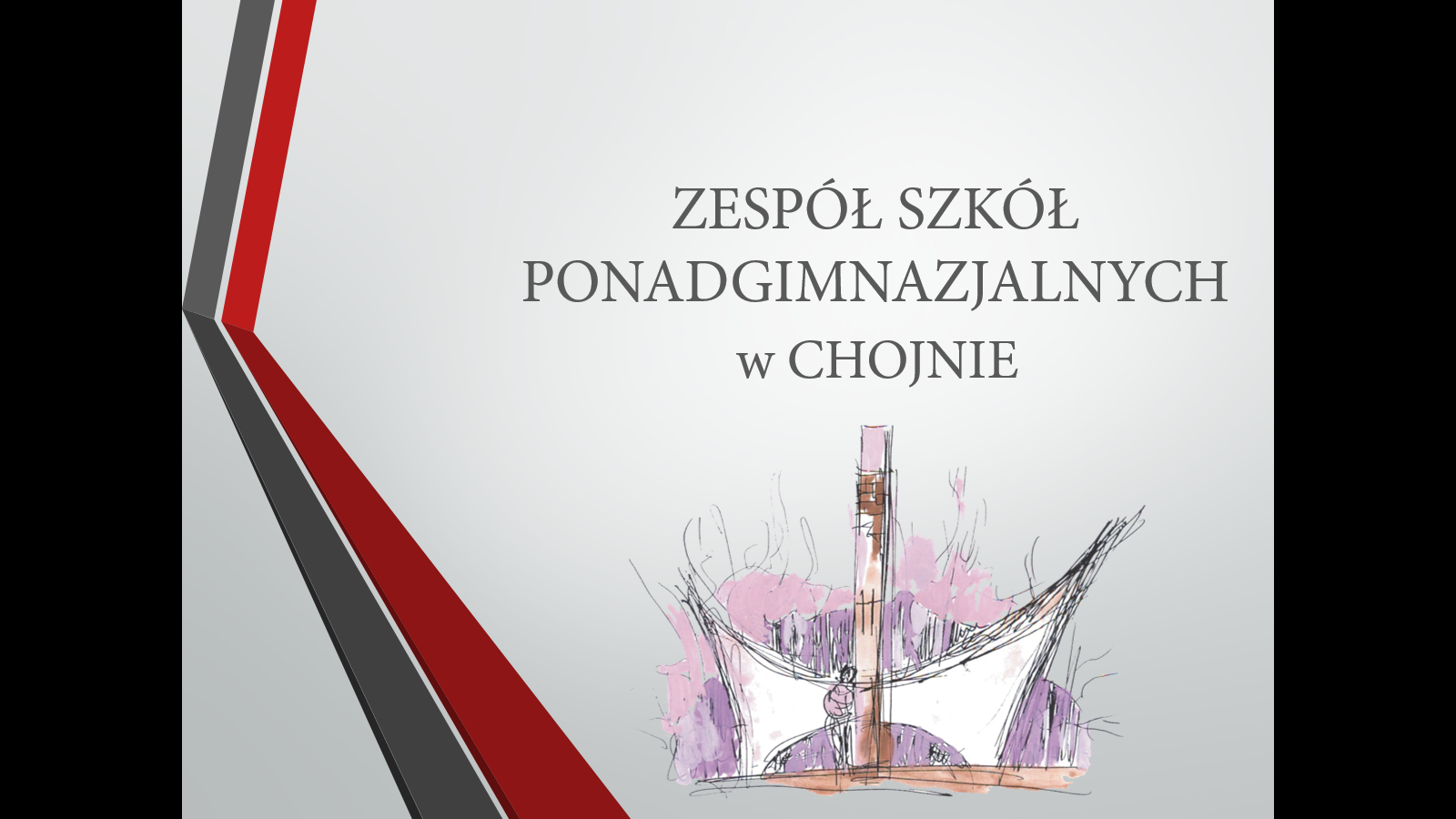 ZESPÓŁ SZKÓŁ PONADGIMNAZJALNYCH w CHOJNIE
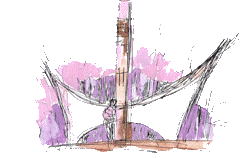 Klub Europejski 
DOUZELAGE
O KLUBIE EUROPEJSKIM:
Klub Europejski Douzelage został założony 
	1. września 2006 roku;
 założycielem Klubu jest Janusz Cezary Salamończyk, który jest przewodniczącym Stowarzyszenia Douzelage w Chojnie;
 Klub tworzą uczniowie uczący się w chojeńskim Zespole Szkół Ponadgimnazjalnych.
ZARZĄD GŁÓWNY KLUBU EUROPEJSKIEGO DOUZELAGE
Przewodniczący:
	Dawid Kukurowski

Zastępca przewodniczącego: 
	Bartosz Żarkowski

Członkowie zarządu: 
	Katarzyna Szymkowiak
	Julia Sawicka
REALIZACJA PROJEKTÓW
PROGRAM MŁODZIEŻ W DZIAŁANIU
„Podążaj za ptakami 2” – realizacja  2008 r.  11.388 euro
 ,,Focus on future – Przyszłość na pierwszym planie”- realizacja 2010 r.  14.251 euro
 „Lokalne okno na Europę” – realizacja 2010 - 2011 r.  3.850 euro
,,Rozmawiaj, tańcz, myśl – realizuj się”  - realizacja 2012 –2012 r.  10.984 euro
„Postaw na kobiety"  -  realizacja 2012 – 2012 r.     8.600 euro
 „Postaw na młodzież  - Europejski Tydzień Młodzieży” - realizacja 2013 – 2013 r. 3.351,75 euro
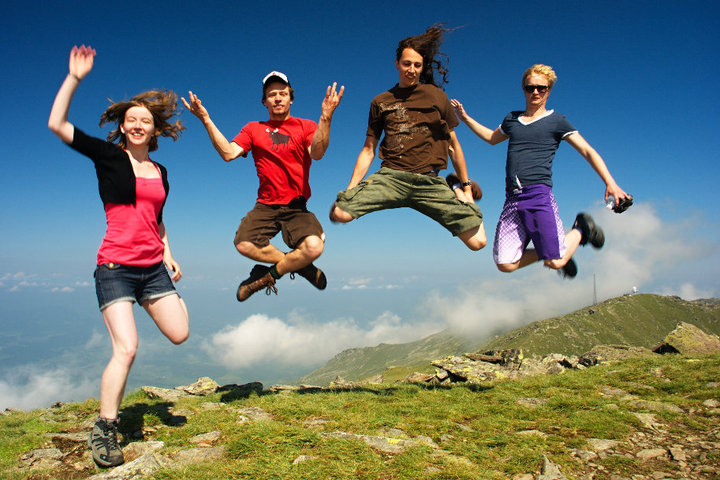 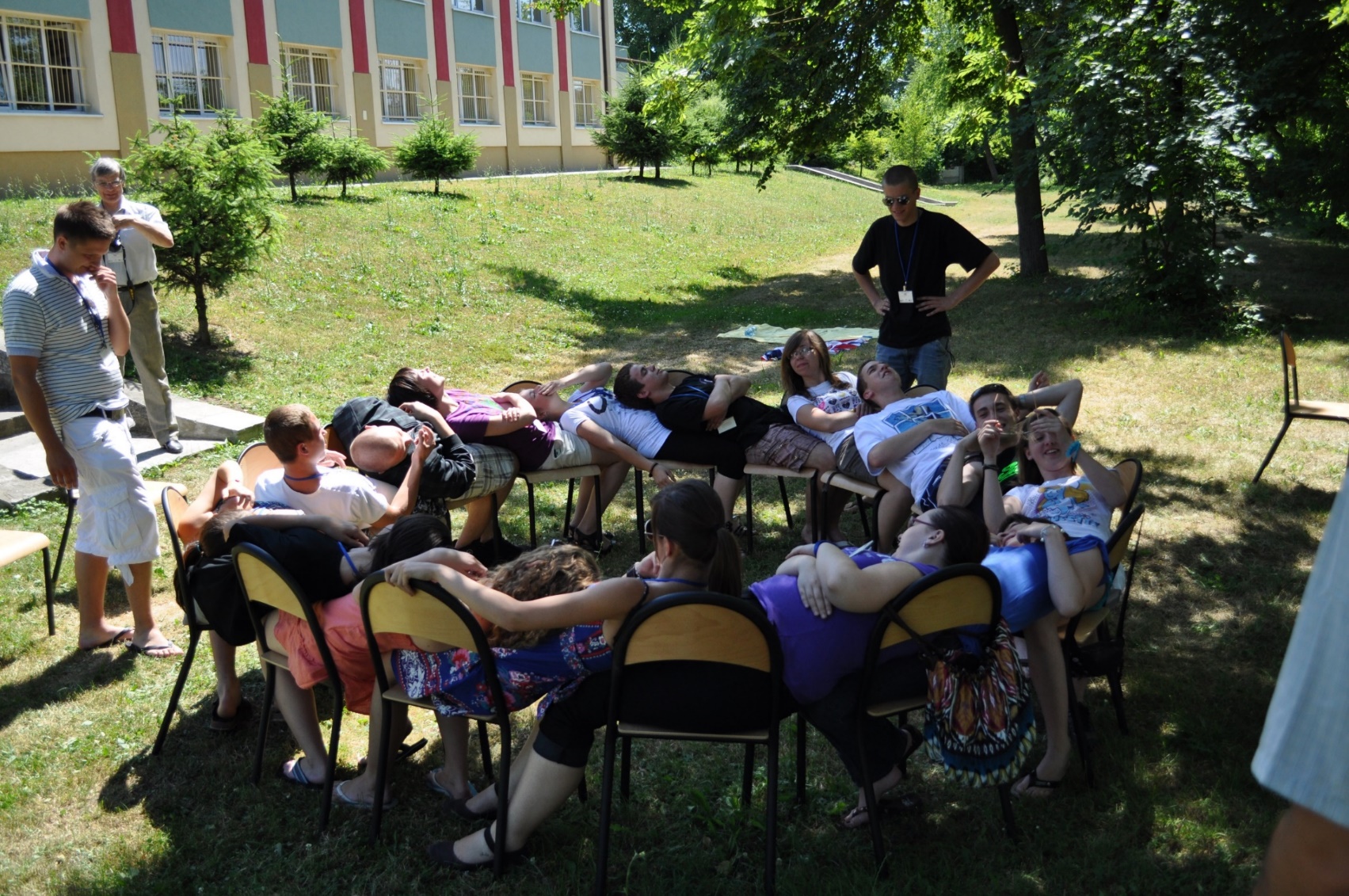 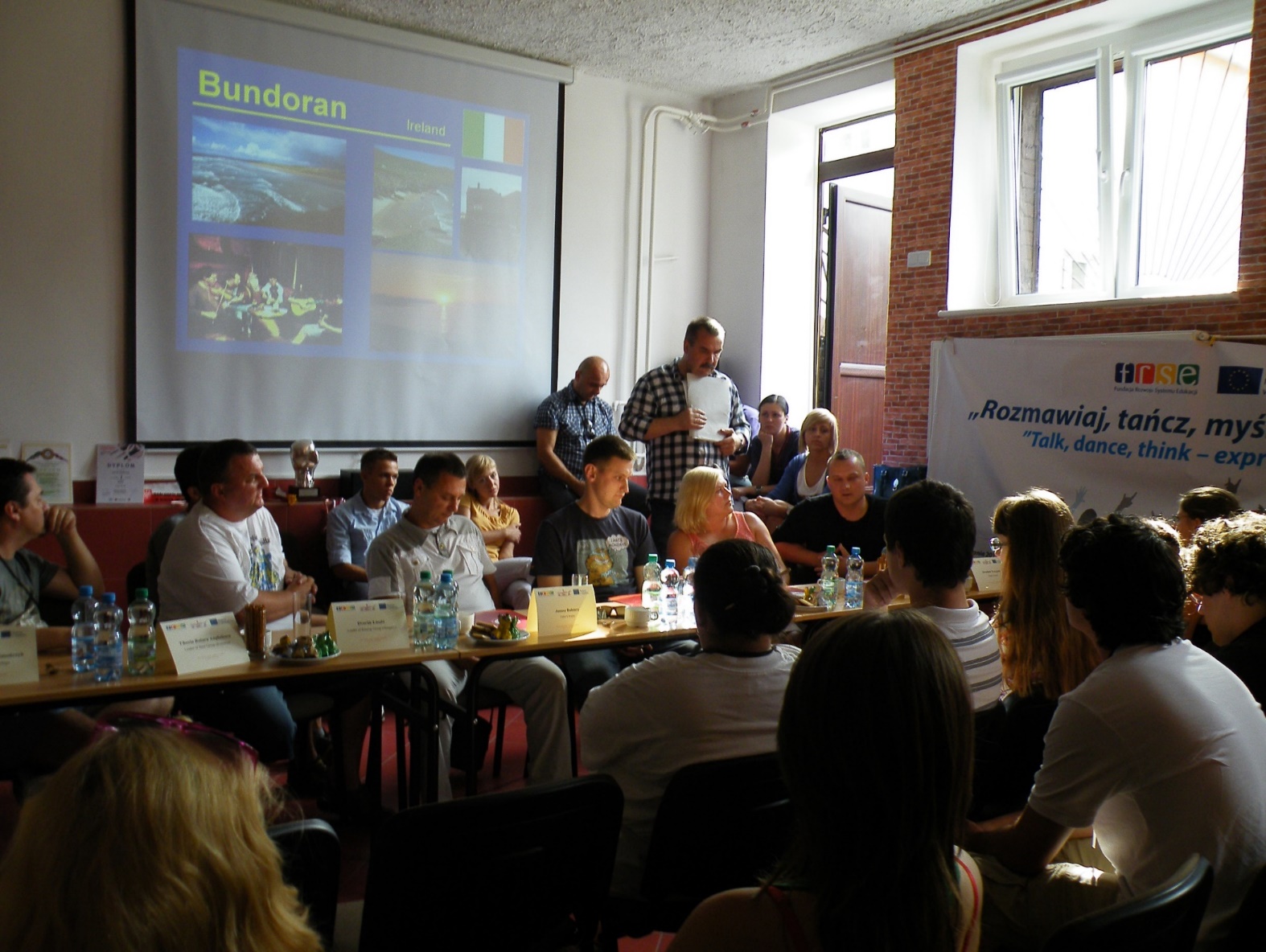 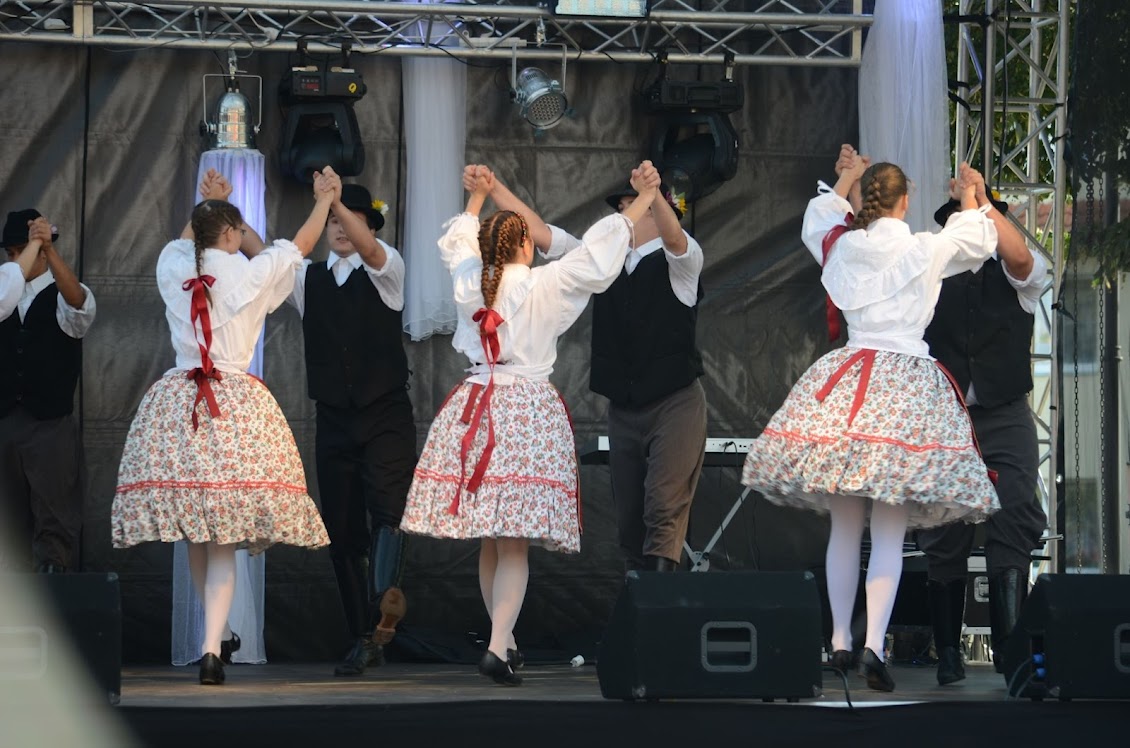 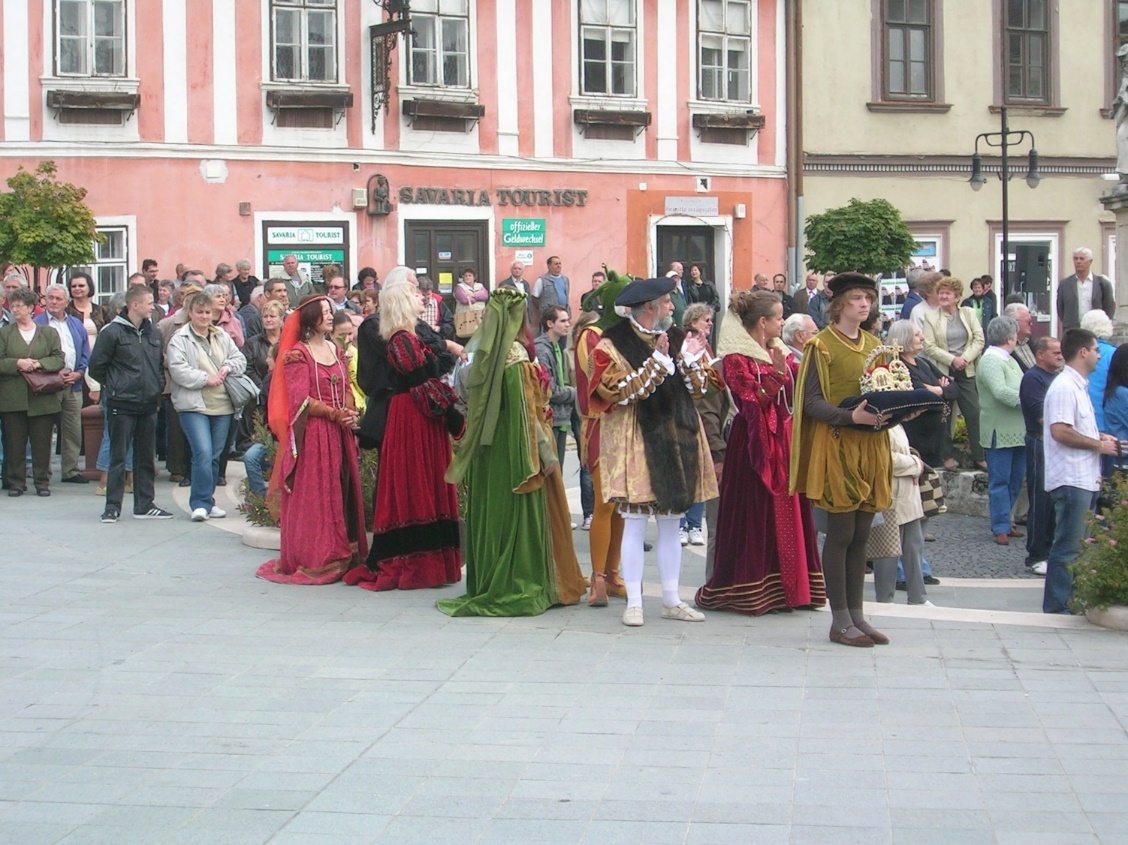 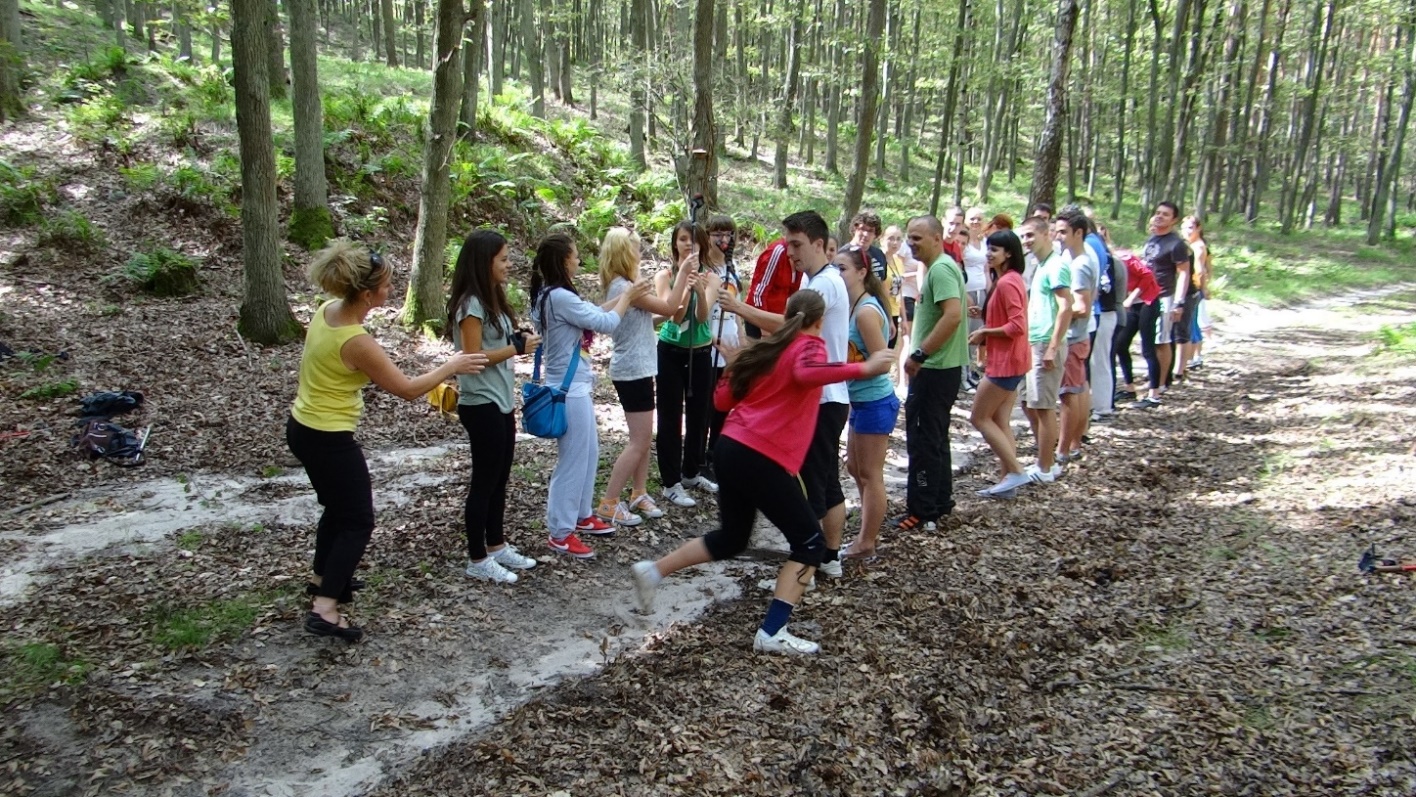 PROGRAM POLSKO-LITEWSKI FUNDUSZ WYMIANY MŁODZIEŻY
„Jacy jesteśmy, jak się postrzegamy?” - realizacja  2009 r.  25.474,56 PLN
,,JAJO – Wielkanocne spotkania i pogaduszki’’  realizacja 2010 r.  21.969,05 PLN
„Europa lokalnie: nadzieje i obawy”    realizacja 2013 r.  5.875 euro
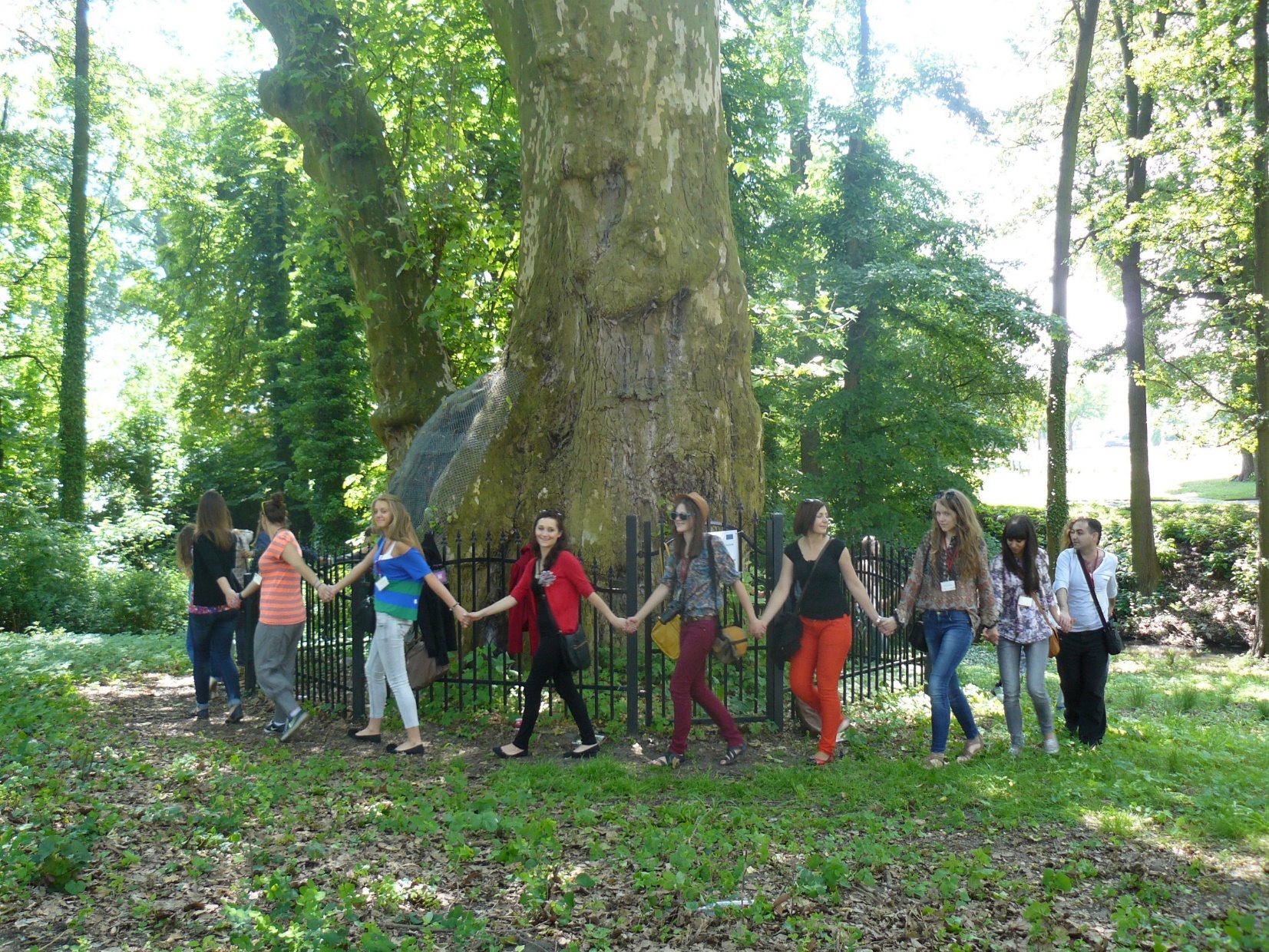 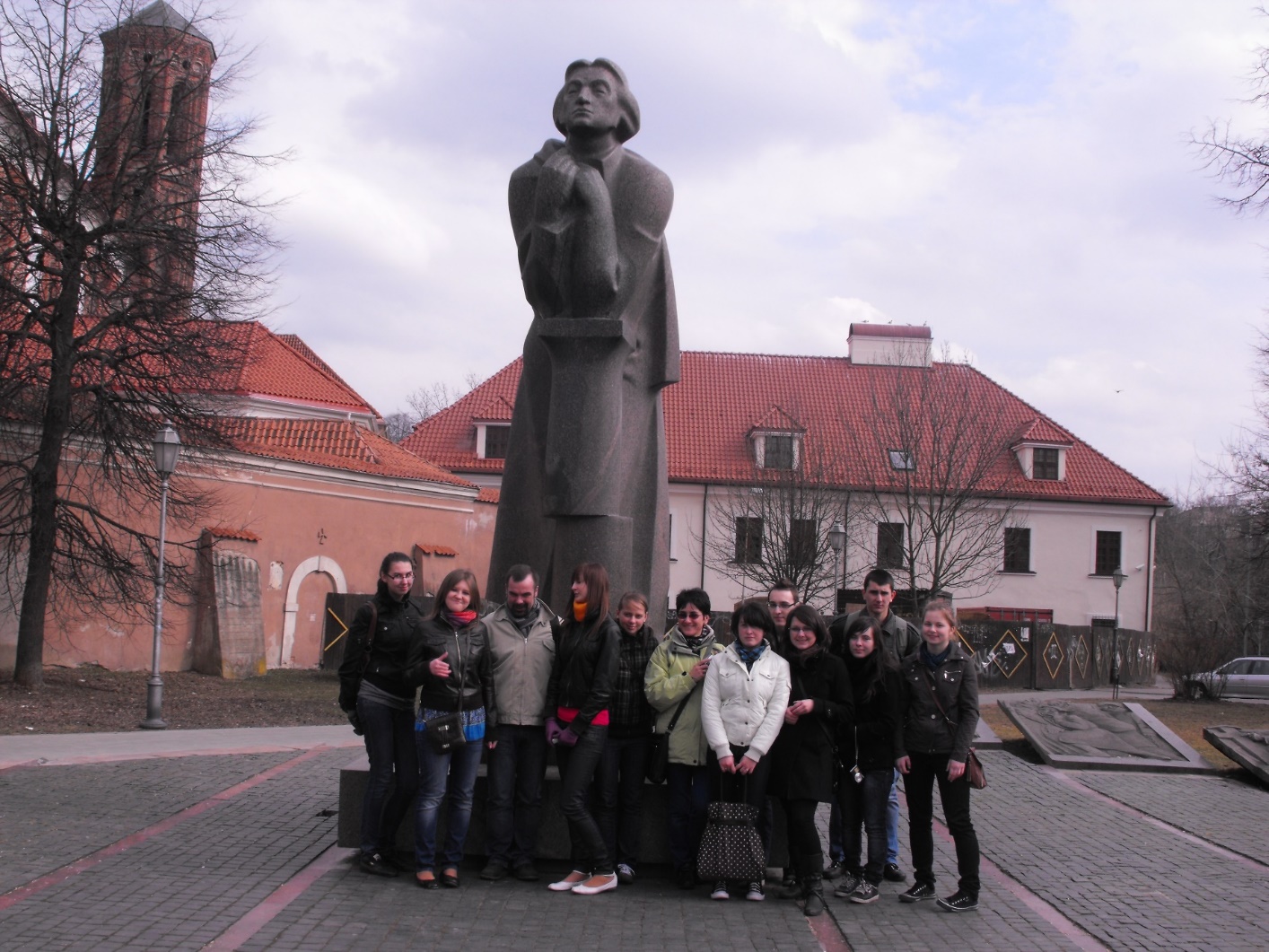 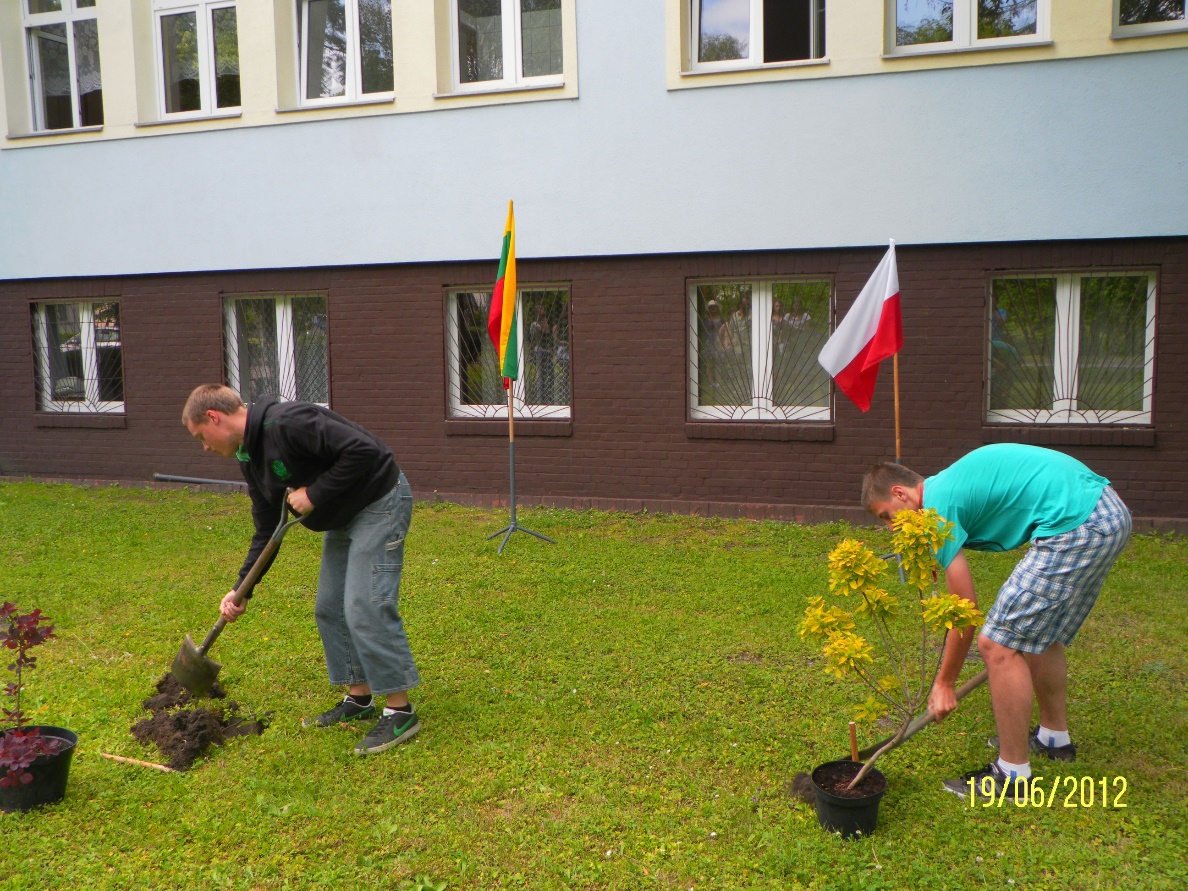 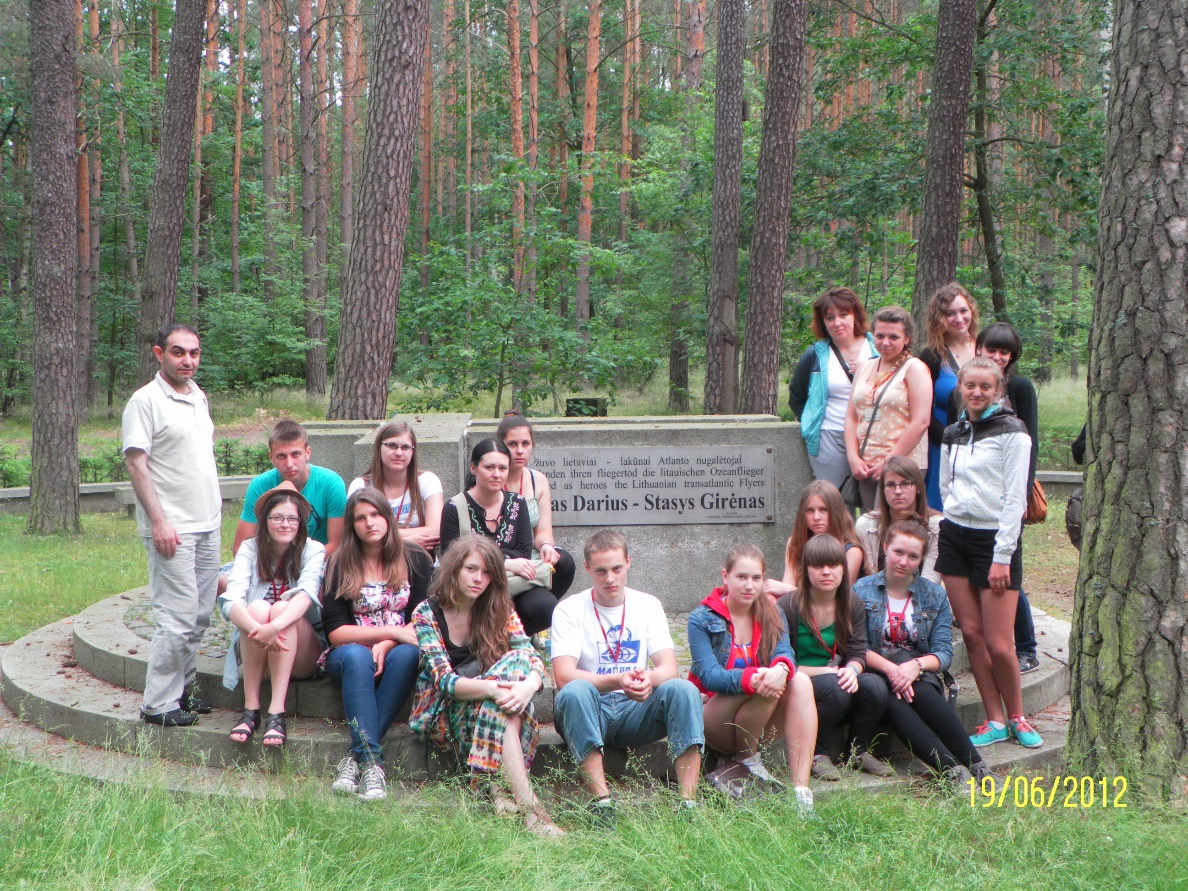 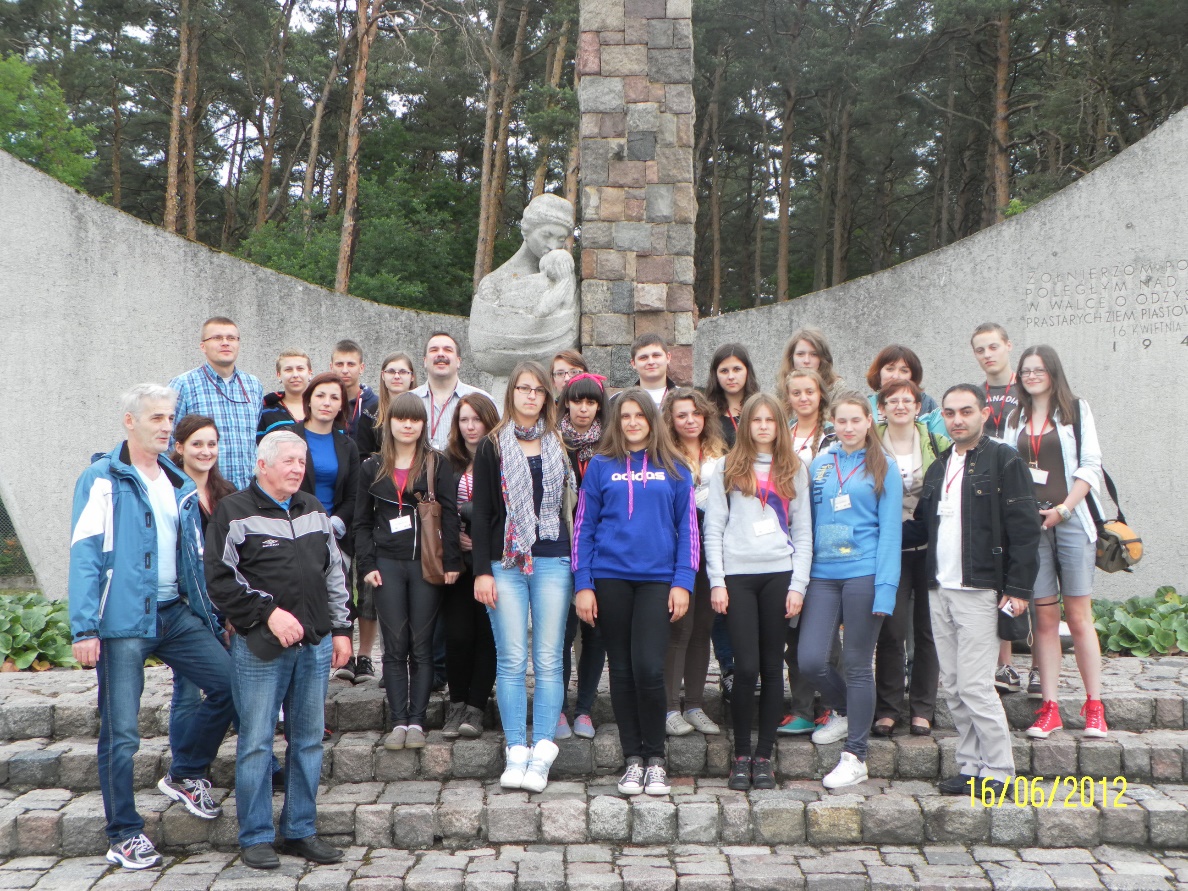 STOWARZYSZENIE 
DOUZELAGE w CHOJNIE
DLA ZSP
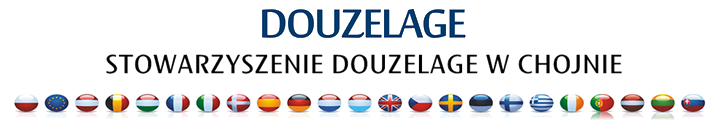 Projekty  międzynarodowe realizowane w partnerstwie
„Opowieść o dwóch rzekach: Niemnie i Odrze” Polsko Litewski Fundusz Wyminay Młodzieży – czerwiec 2012 r.

 „Together across generations” – Młodzież w działaniu – sierpień 2012  r.

 „Focus on quality” – Młodzież w działaniu – lipiec 2013  r.

 „Youth – Participation – Citizenship” – Młodzież w działaniu – kwiecień - czerwiec 2014  r.

„Twoja praca, twoja przyszłość” – Erasmus+  –  lipiec - październik 2014 r.

„More active, more healthy"  – Erasmus+  –  lipiec 2015 r.

„Focus on Youth” – Erasmus+ –  lipiec 2015 r.

„Be different be tolerant” – Erasmus+ - czerwiec 2016 r.

„Women in Society” – Erasmus+, -  sierpień 2016  r. – czerwiec 2017 r.
Projekty  koordynowane przez inne państwa, w których ZSP  był partnerem
maj 2008 -  spotkanie młodzieży w Turi – Estonia
 maj 2008 -  projekt „Globalne ocieplenie” - Oxelosund – Szwecja
 czerwiec - lipiec 2008 - projekt „ Visegrad For European  Youth”  -  Koszeg – Węgry
 lipiec 2008 -  projekt „Dni muzyki” w  Sherborne – Anglia
 sierpień 2008 -  „Global Warming” -  Oxelosund – Szwecja
 październik 2008  - projekt „Młodzi obywatele Europy –  nasza  przyszłość”  - Sherborne – Anglia
 lipiec 2009 - projekt ,,Major minorities” - Koszeg – Węgry
 sierpień 2009 - projekt „Wiedzieć więcej o naturze” – Bad Kotzting  – Niemcy
 lipiec 2010 - projekt fotograficzny „Przyszłość na pierwszym planie” - Sherborne – Anglia
 lipiec 2010  - projekt „Global Warming”-  Judenburg –  Austria
 lipiec 2011 - projekt „Volare*U” – Koszeg – Węgry
 sierpień 2011  - maj 2012 -   projekt „VolunTEAMing” –  Sherborne - Anglia
 marzec 2012 - projekt „ Keep on chasing” – Marsaskala - Malta
 lipiec 2012 - projekt „Far in age – close in heart”-  Koszeg - Węgry
 listopad 2013 – projekt „Go Online!” – Ankara, Turcja
 kwiecień 2014 – projekt „How much do you know about Eu” – Anglia, Turcja
czerwiec 2014 – Dni Polskie w Sherborne  Anglia
marzec 2016 – „For a better democracy; youth role in politics” – Malta 
lipiec 2016 – „Look arround” – Czechy
Projekt „Women in Society”
Rok szkolny 2016/2017
W ramach programu Erasmus +
Projekt realizowany był przy współpracy z partnerami z Turcji oraz Węgier.
Cele projektu:

 poznanie roli kobiety w lokalnym środowisku partnerów projektu,
 obalenie stereotypów dotyczących kobiet, 
 zwrócenie uwagi na problemy kobiet we współczesnym świecie,
 promowanie kobiety jako kobiety sukcesu.
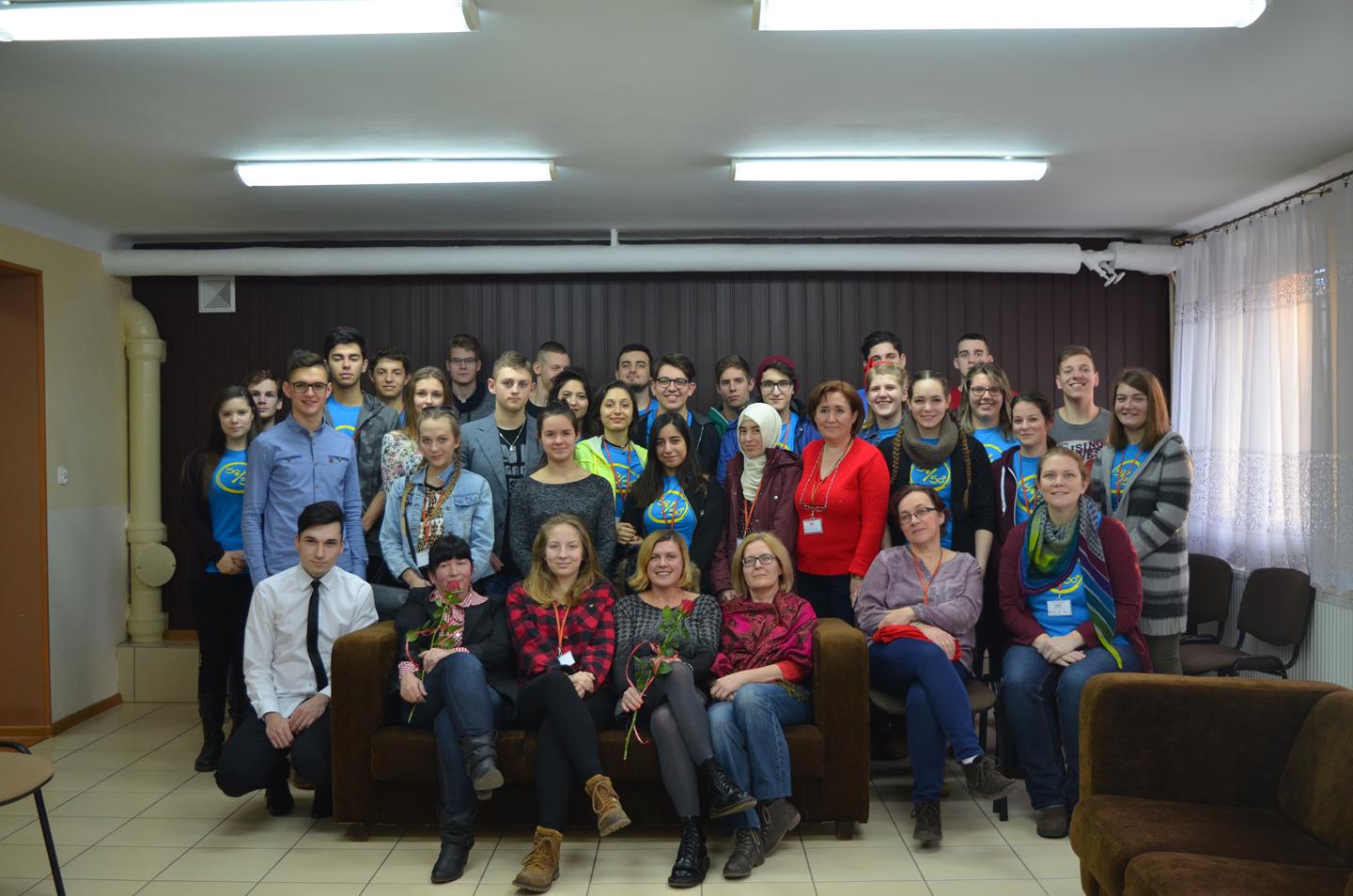 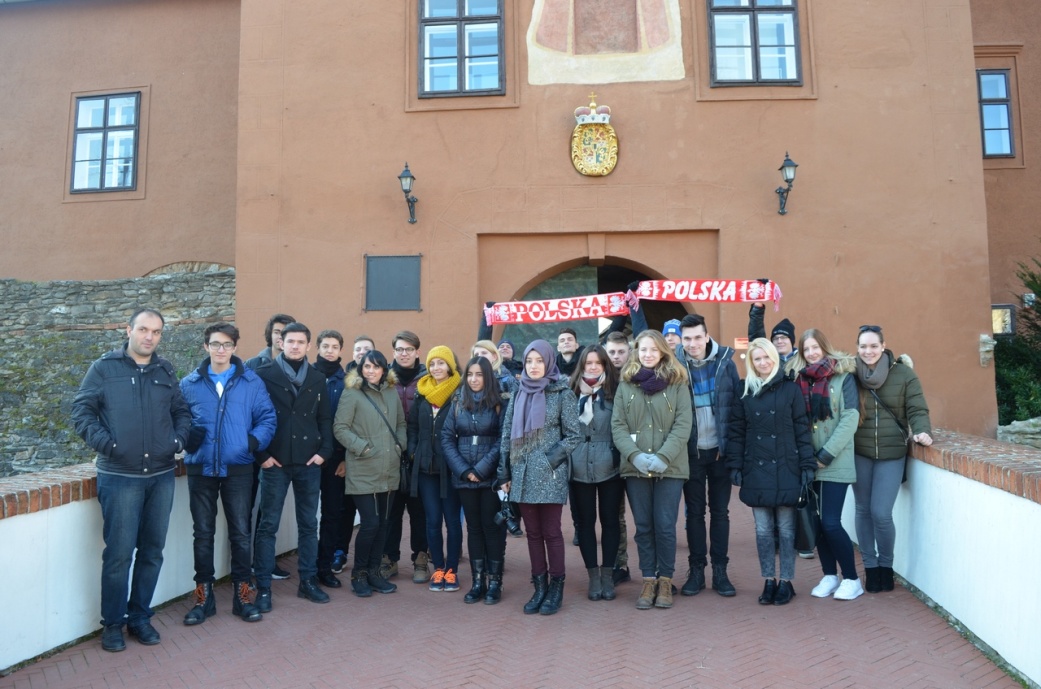 Warsztaty
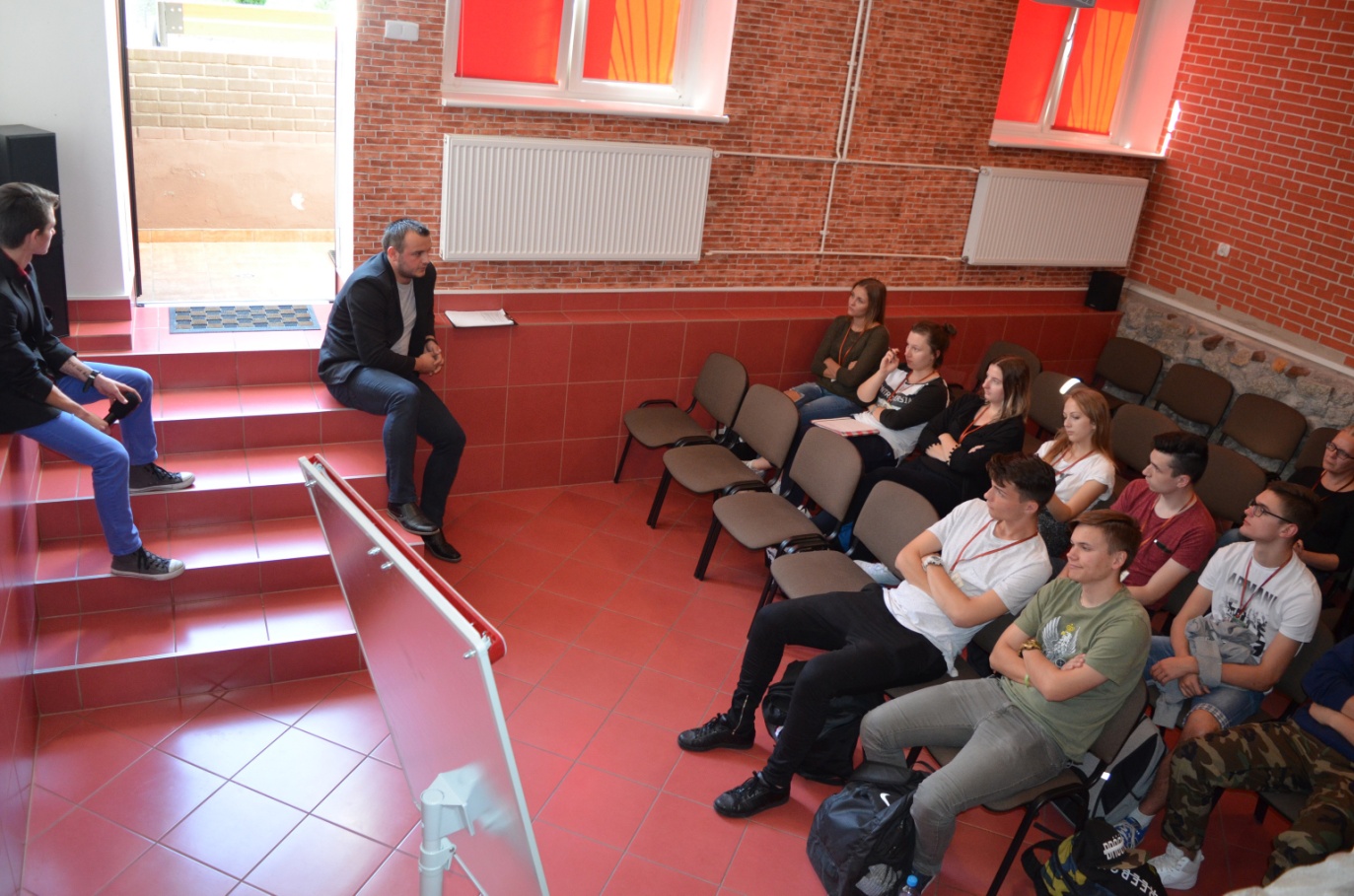 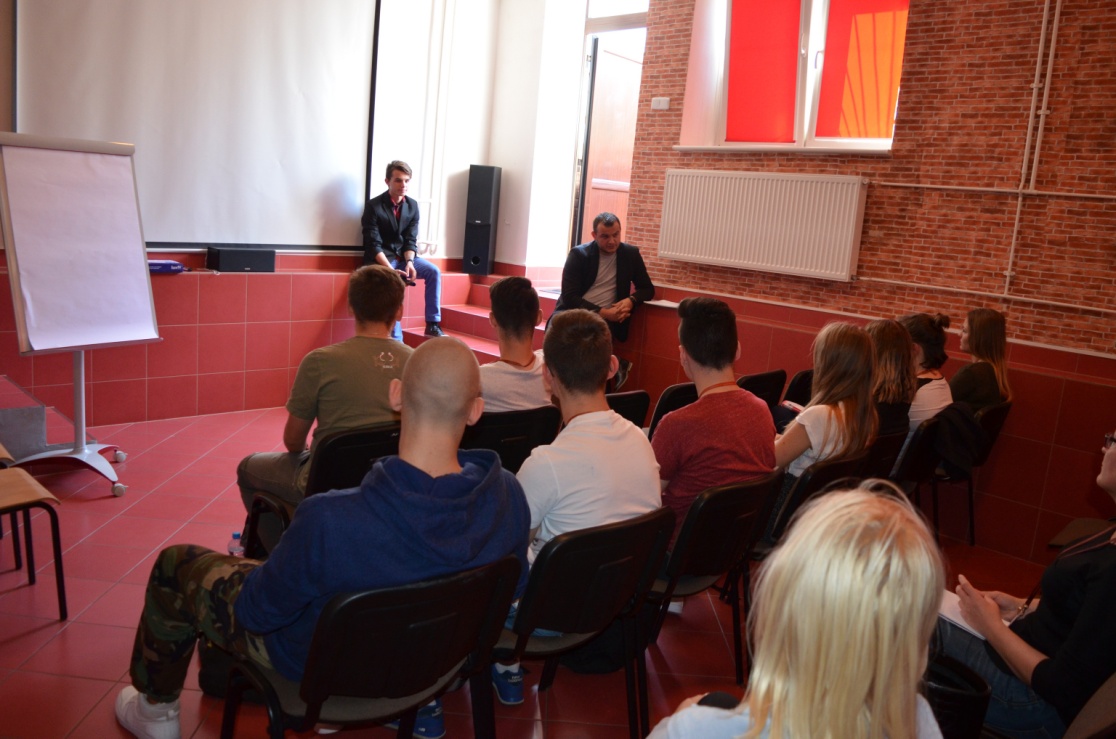 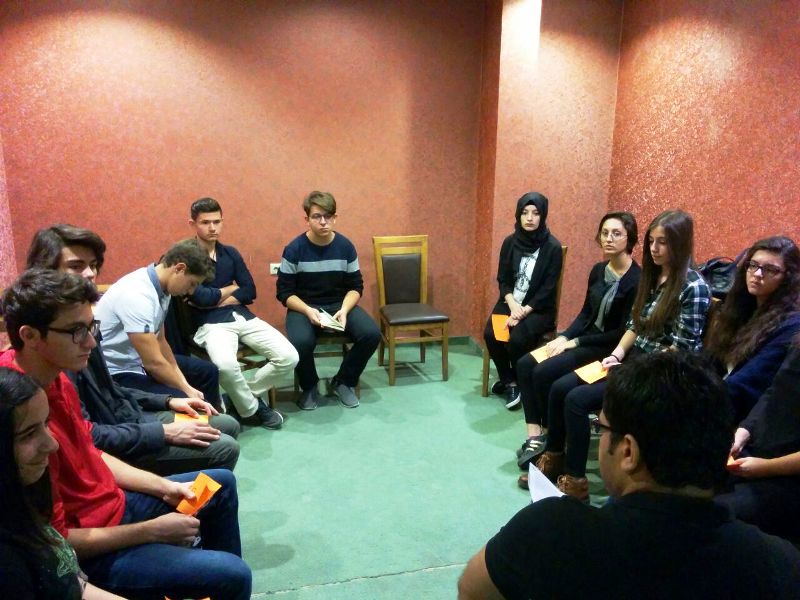 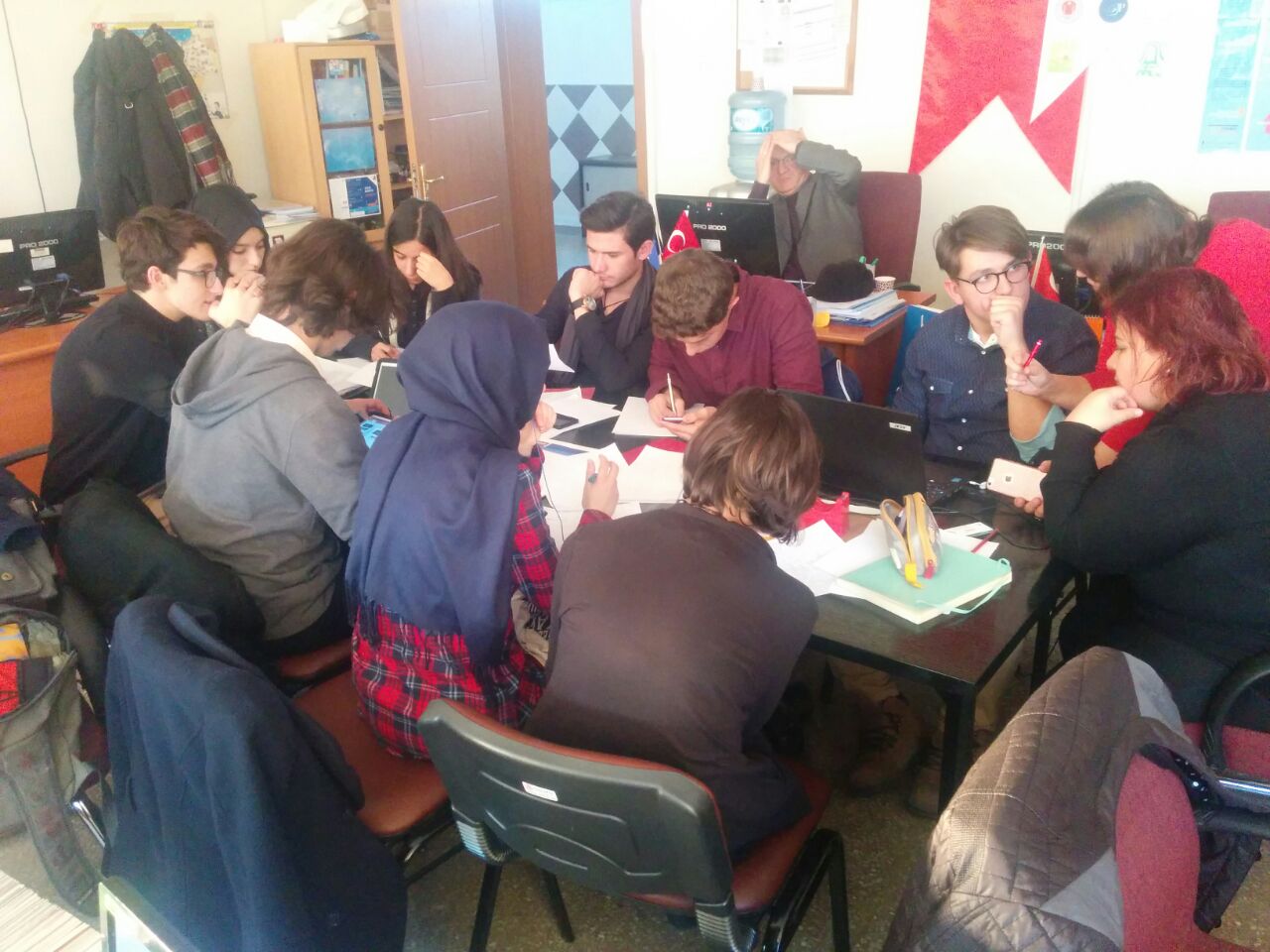 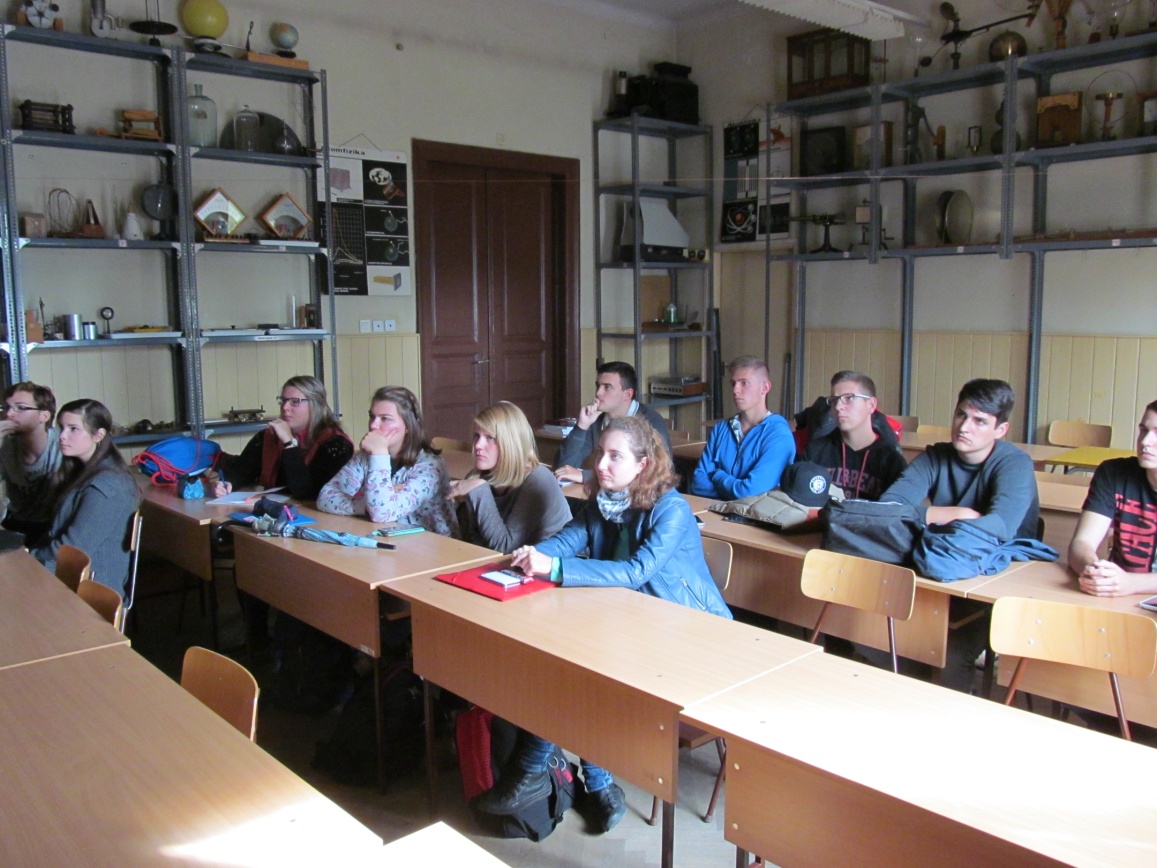 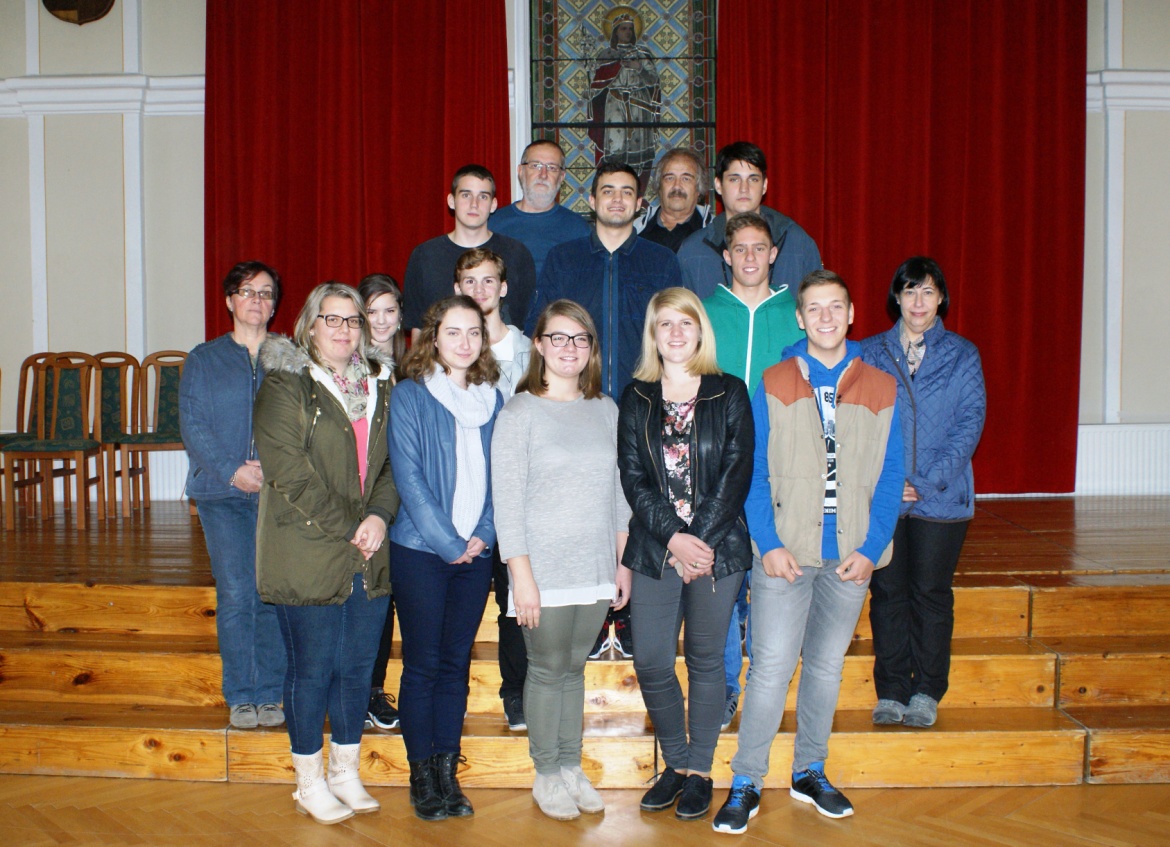 Podczas realizacji projektu
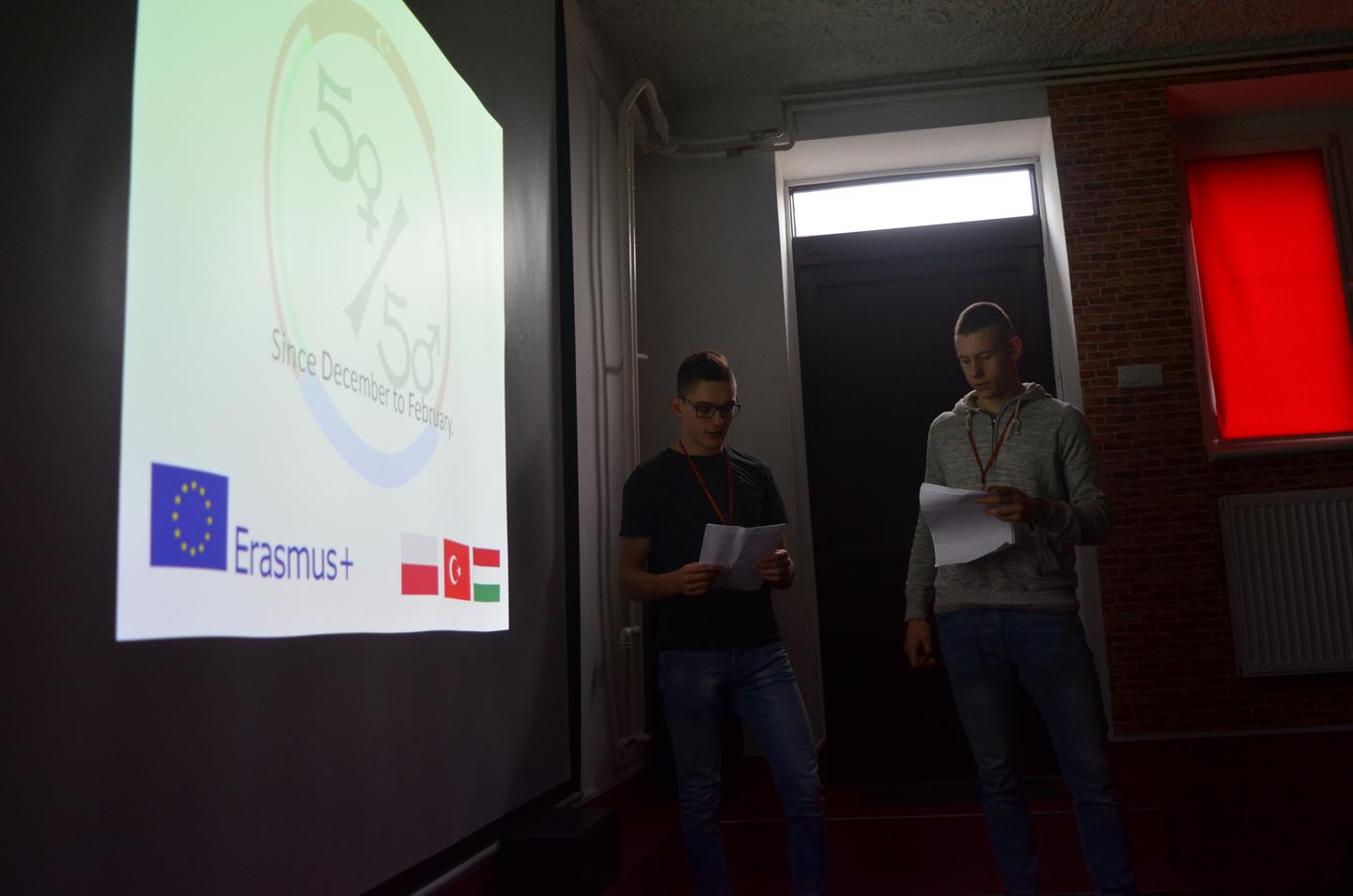 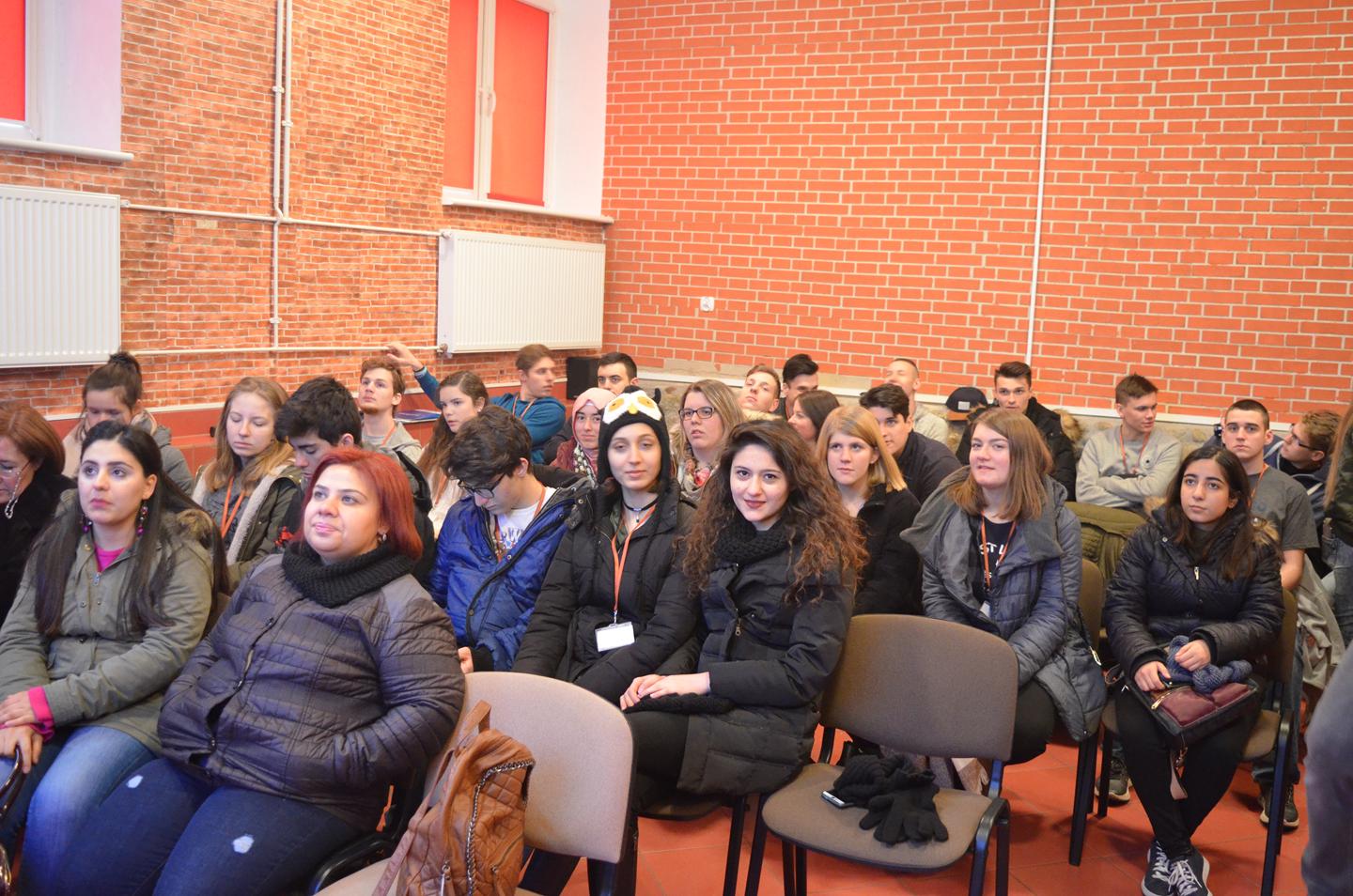 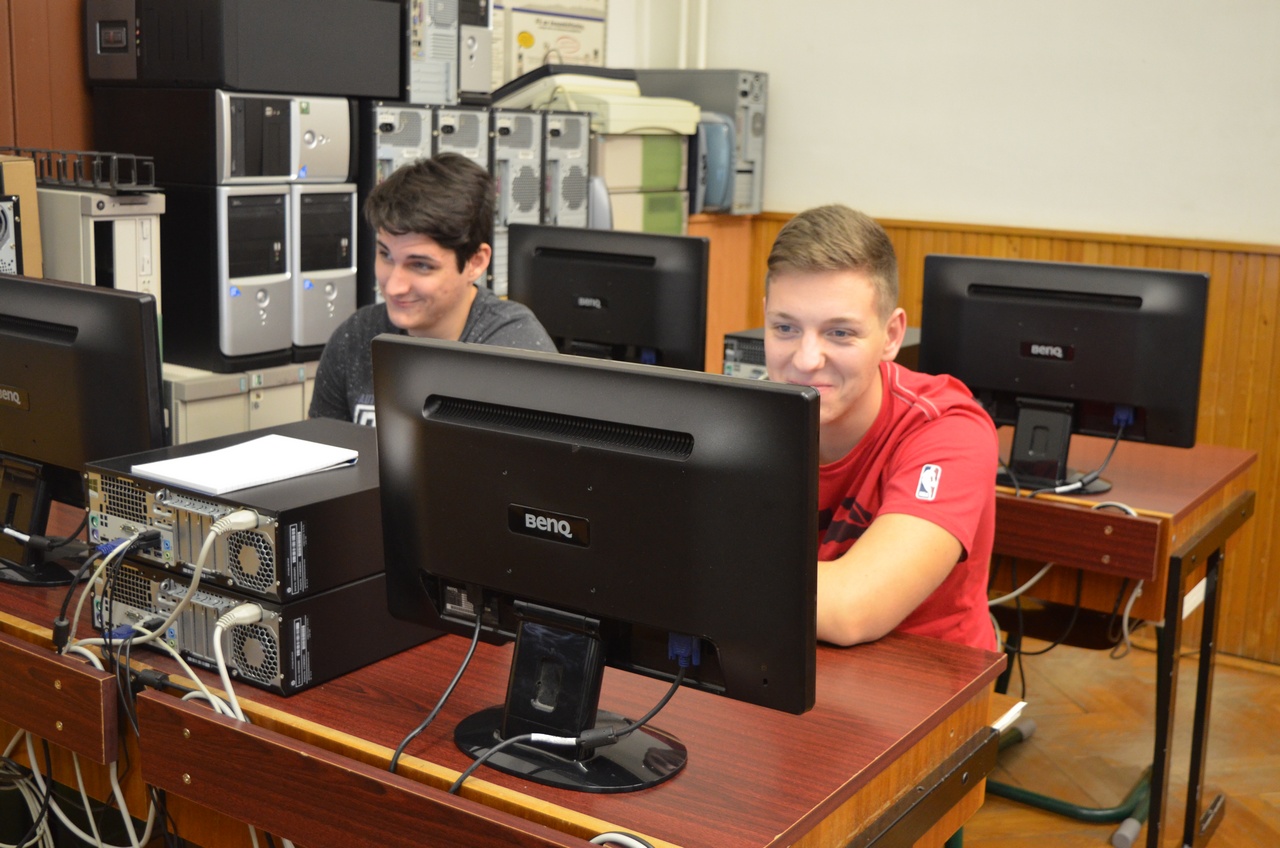 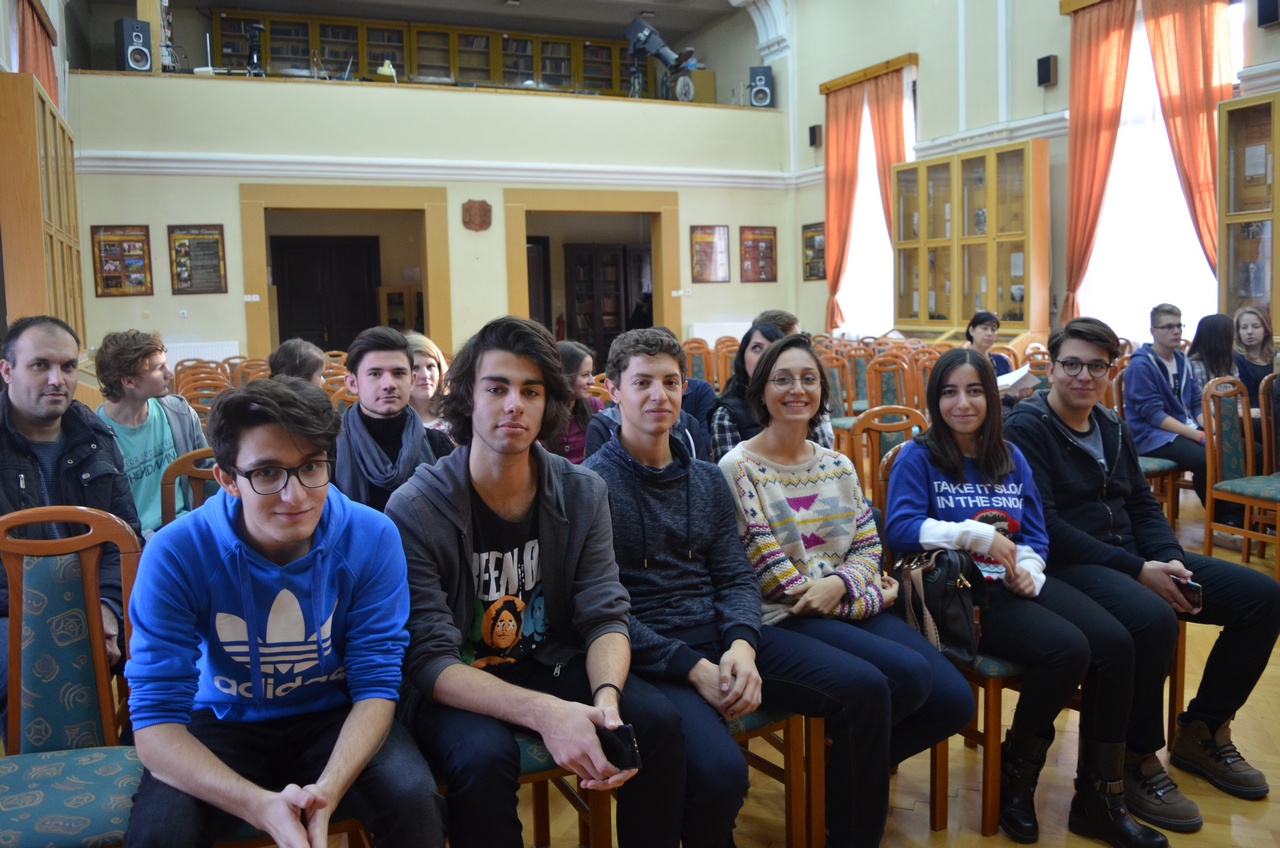 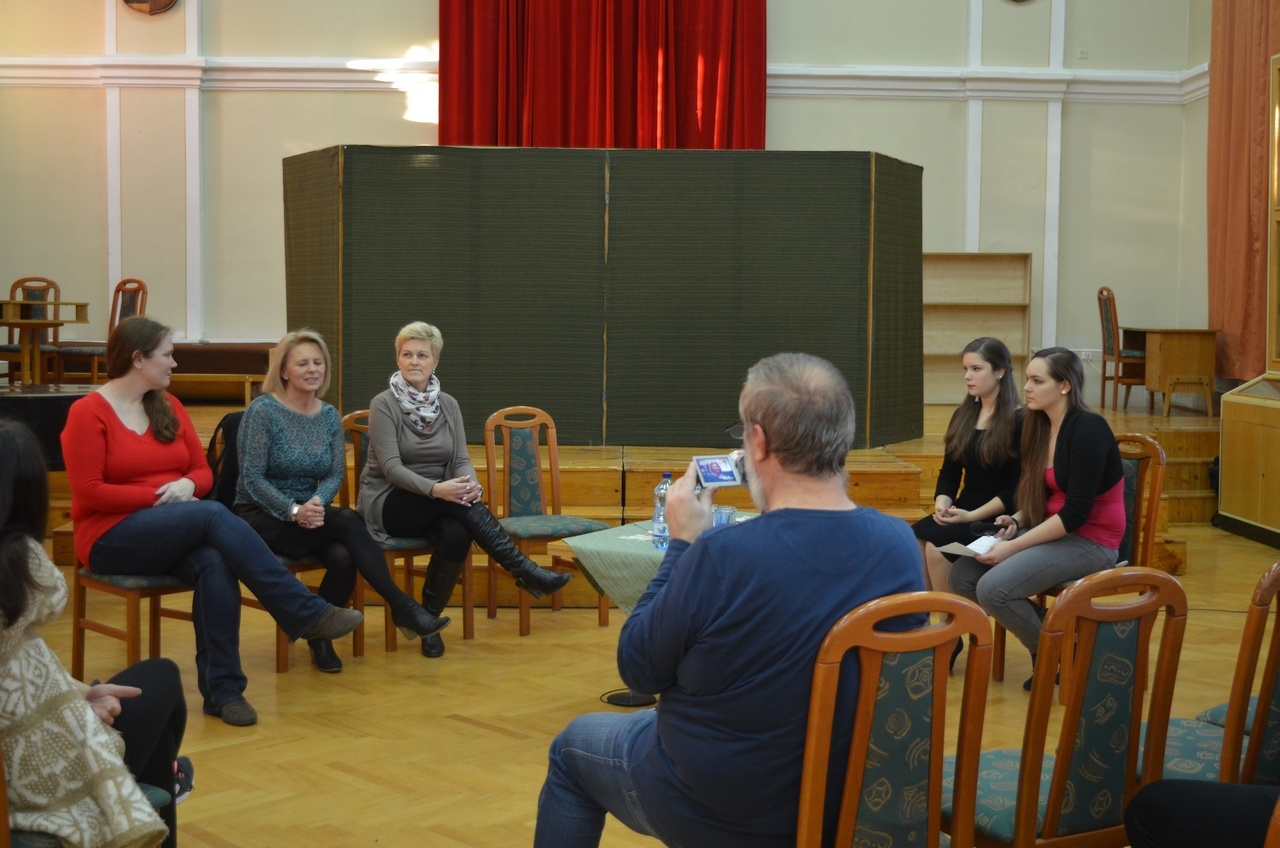 Integracja
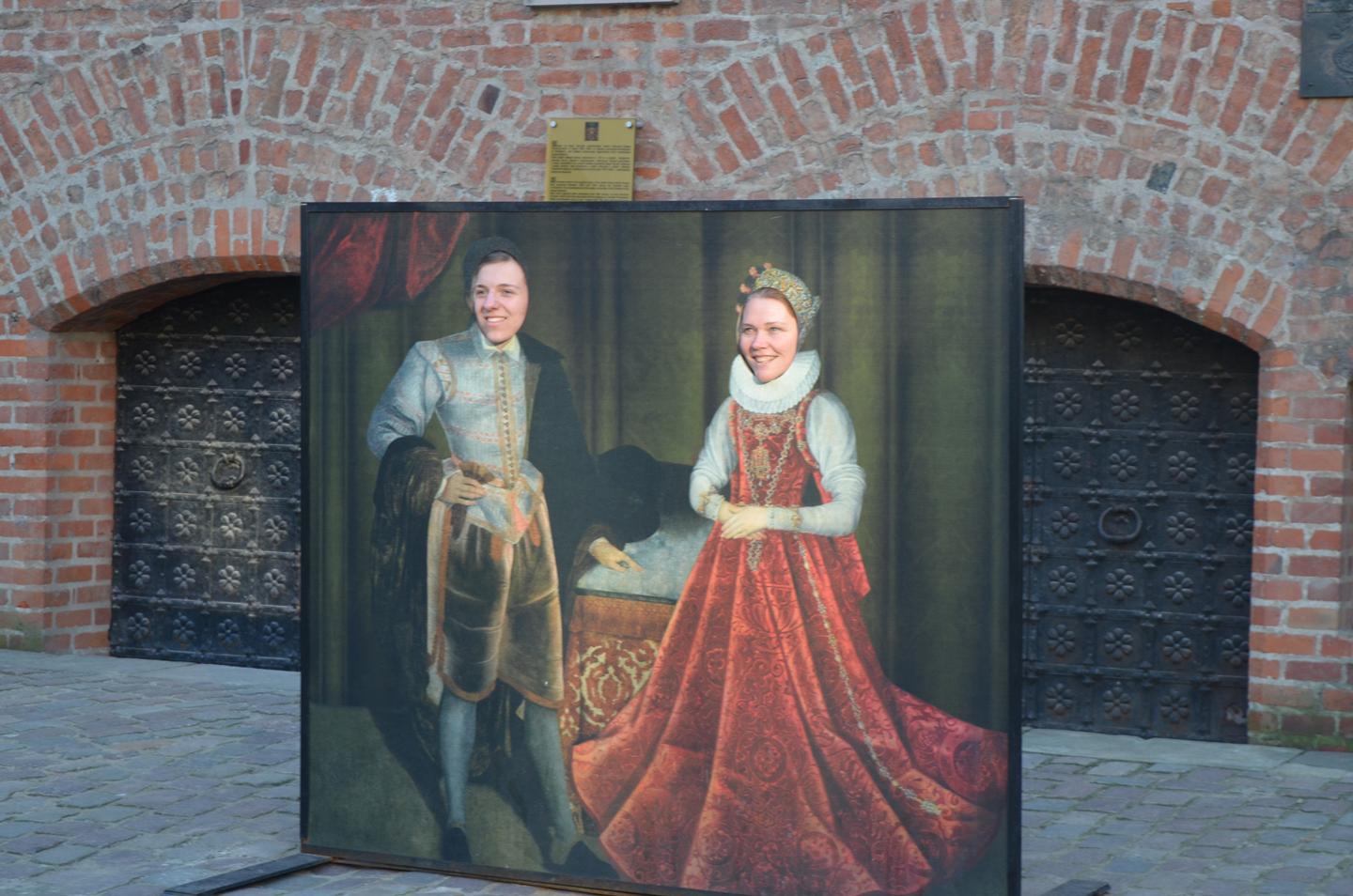 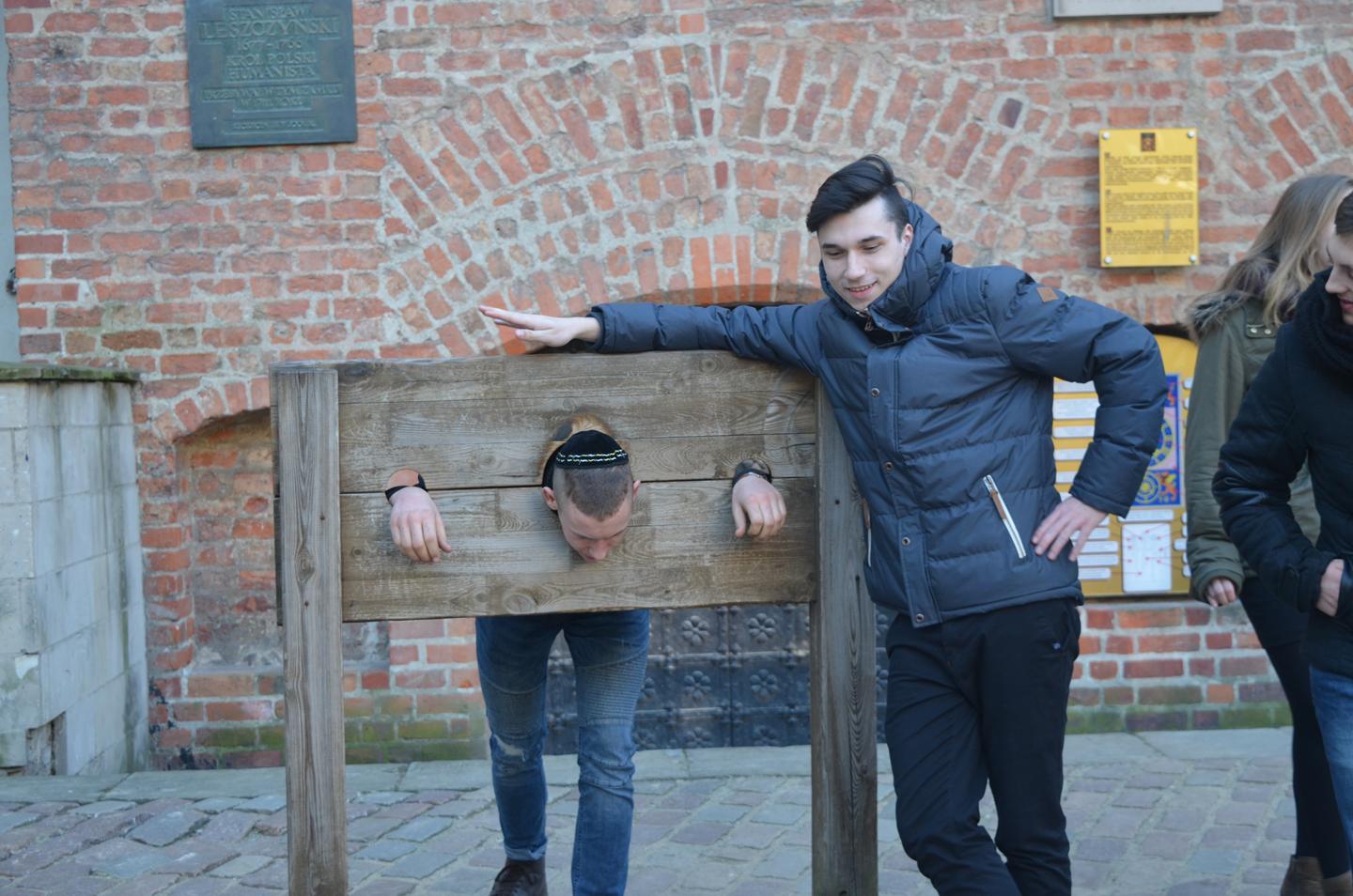 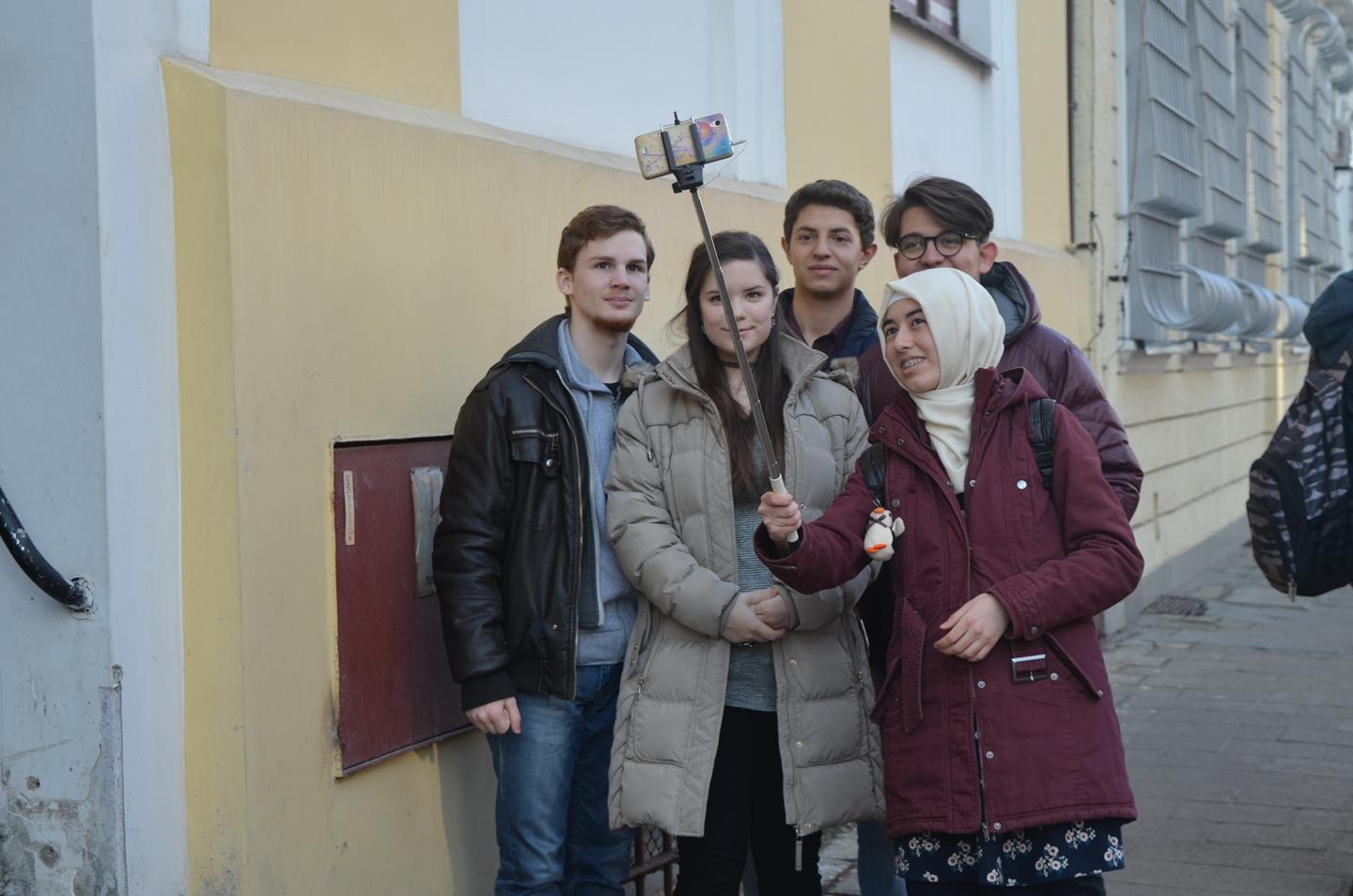 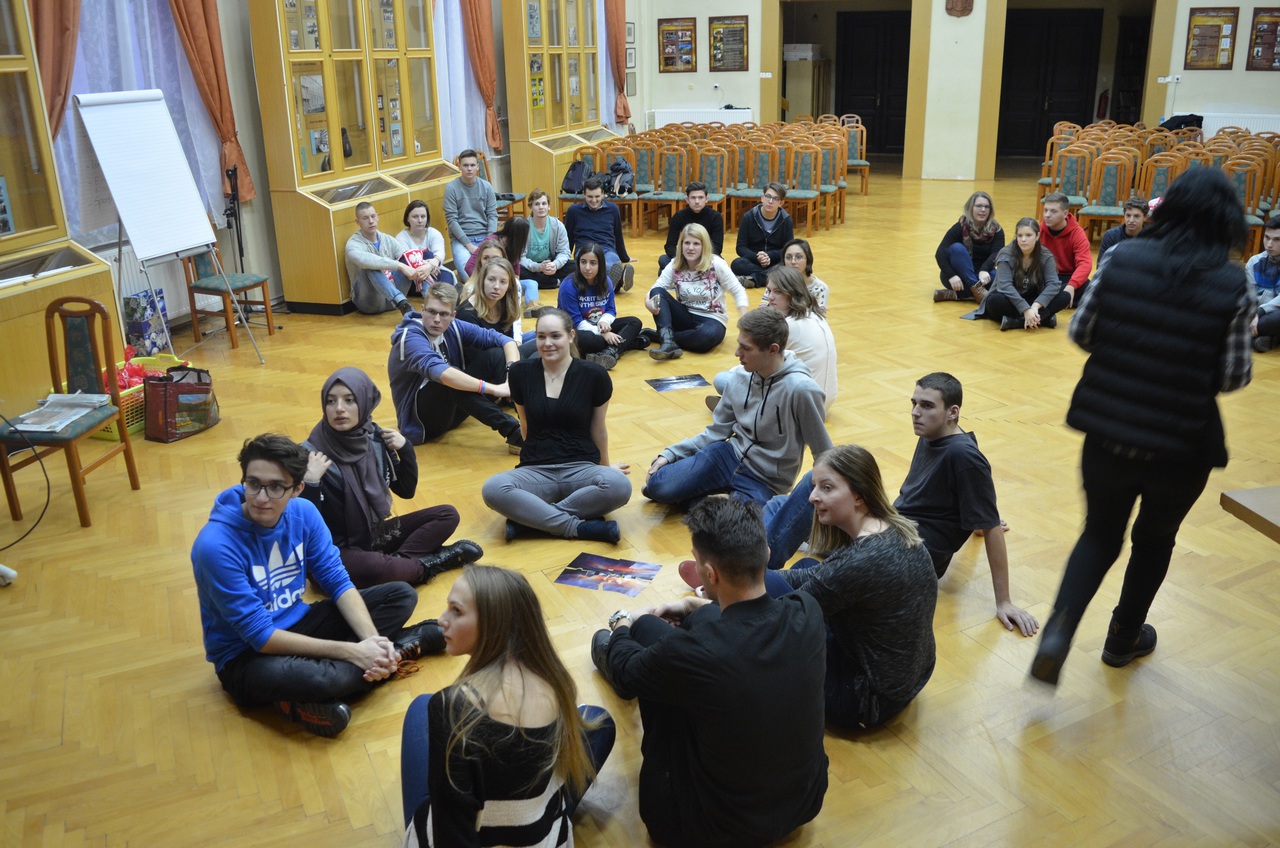 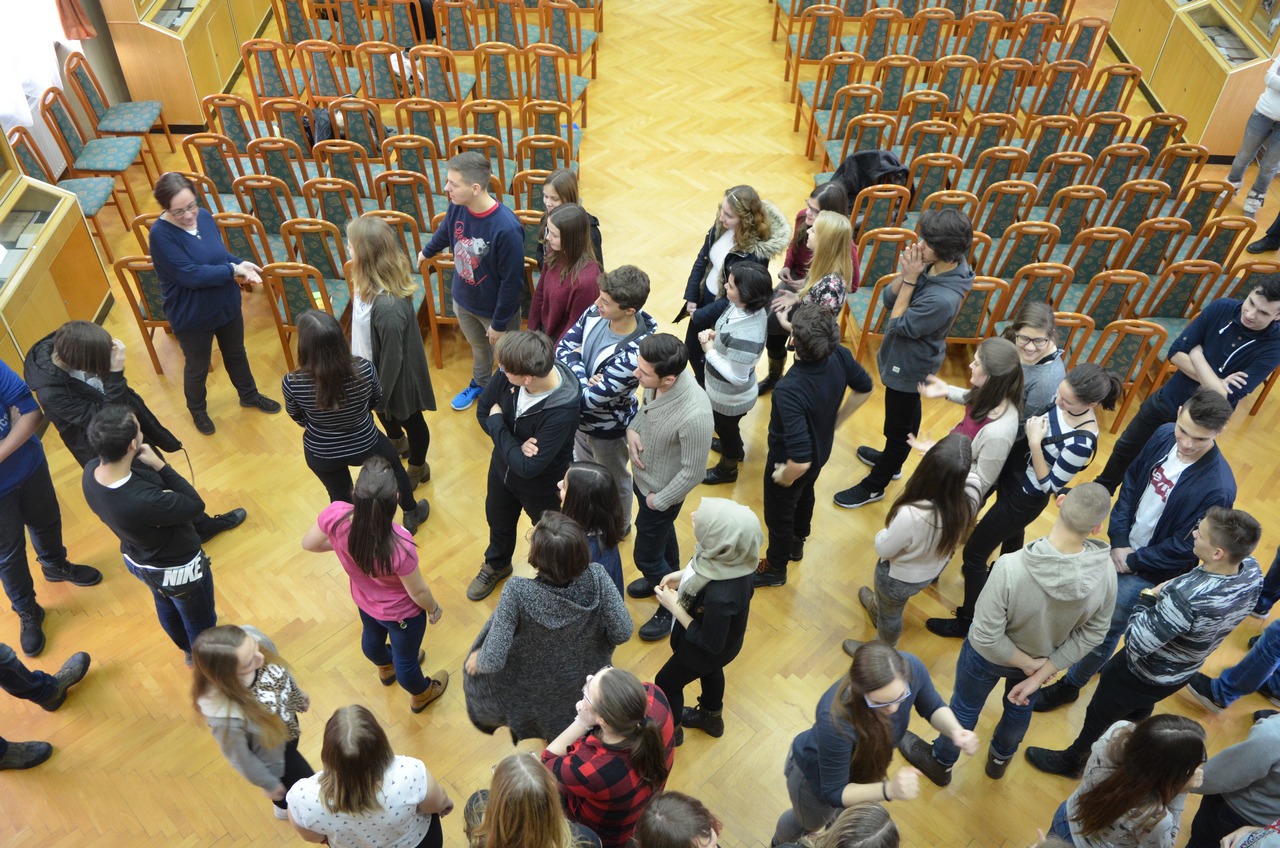 Zwiedzanie
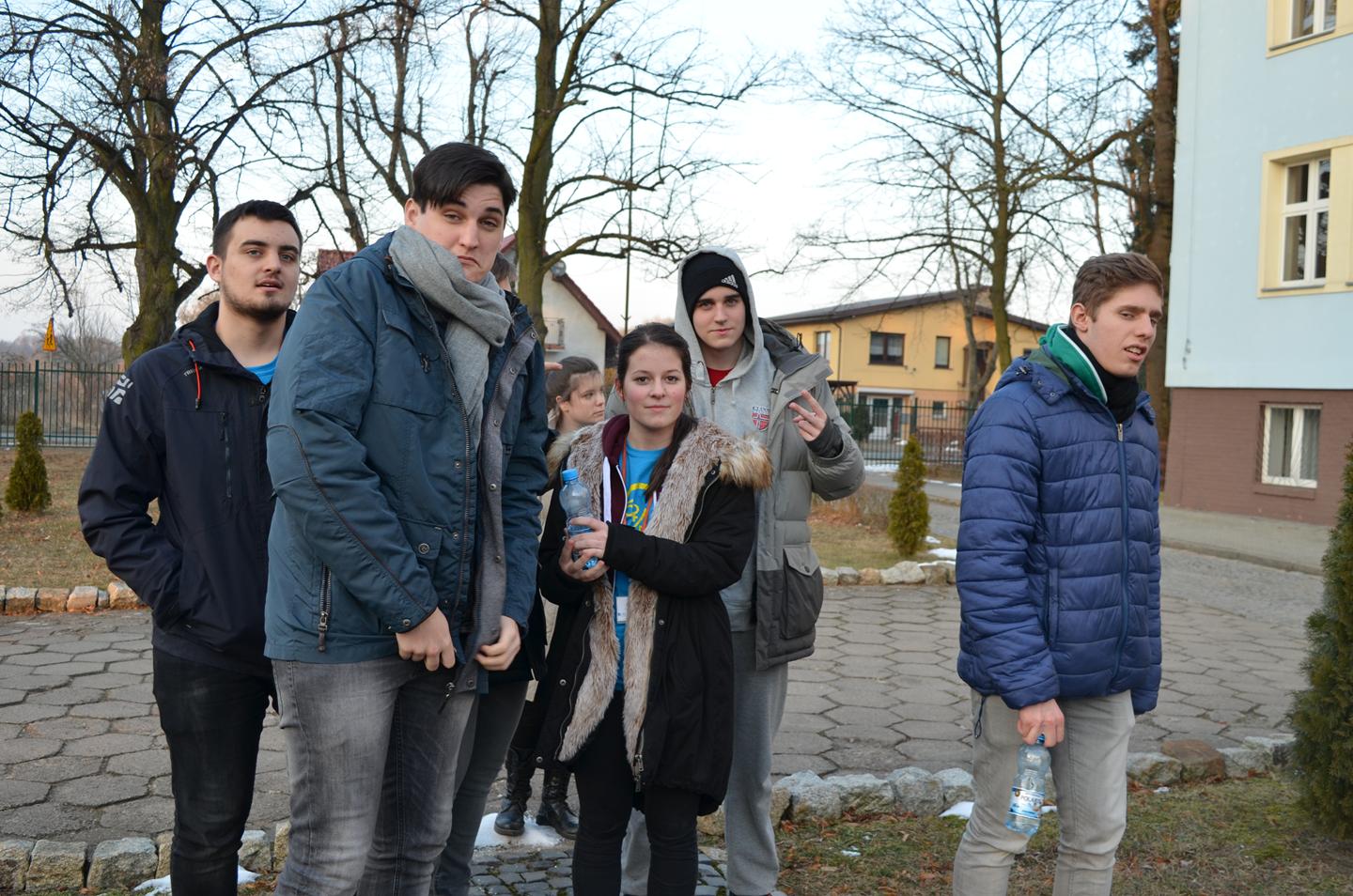 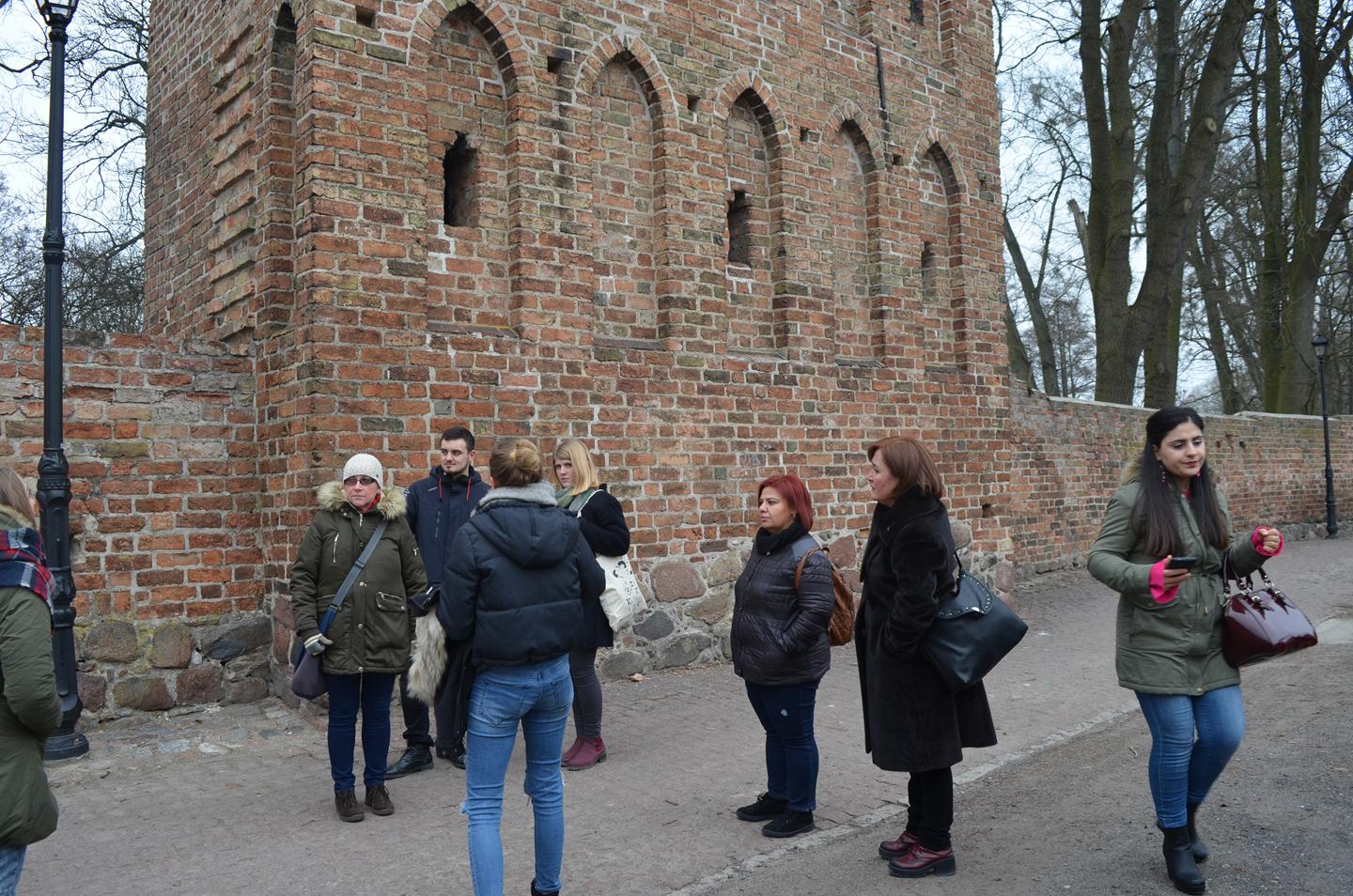 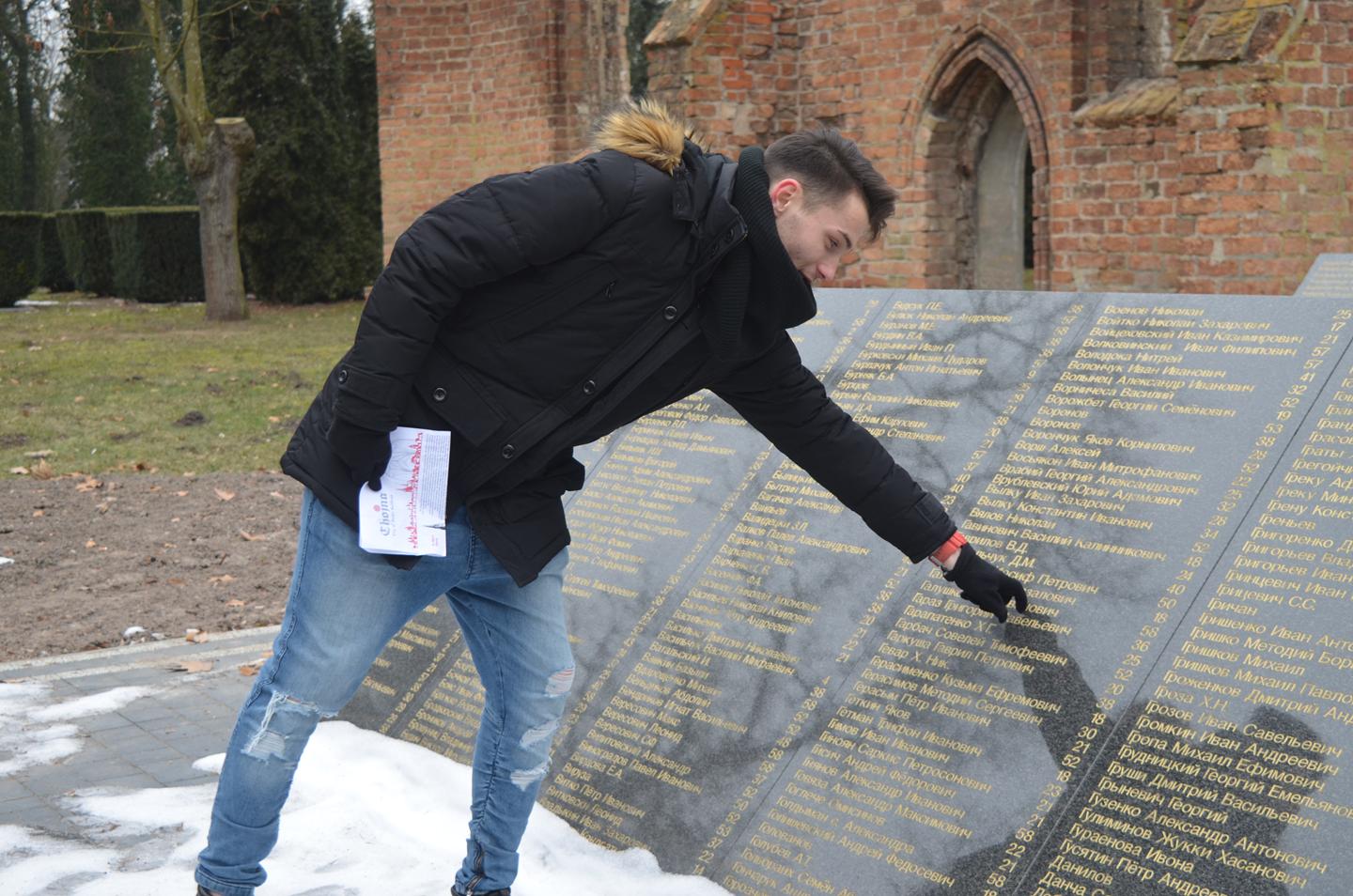 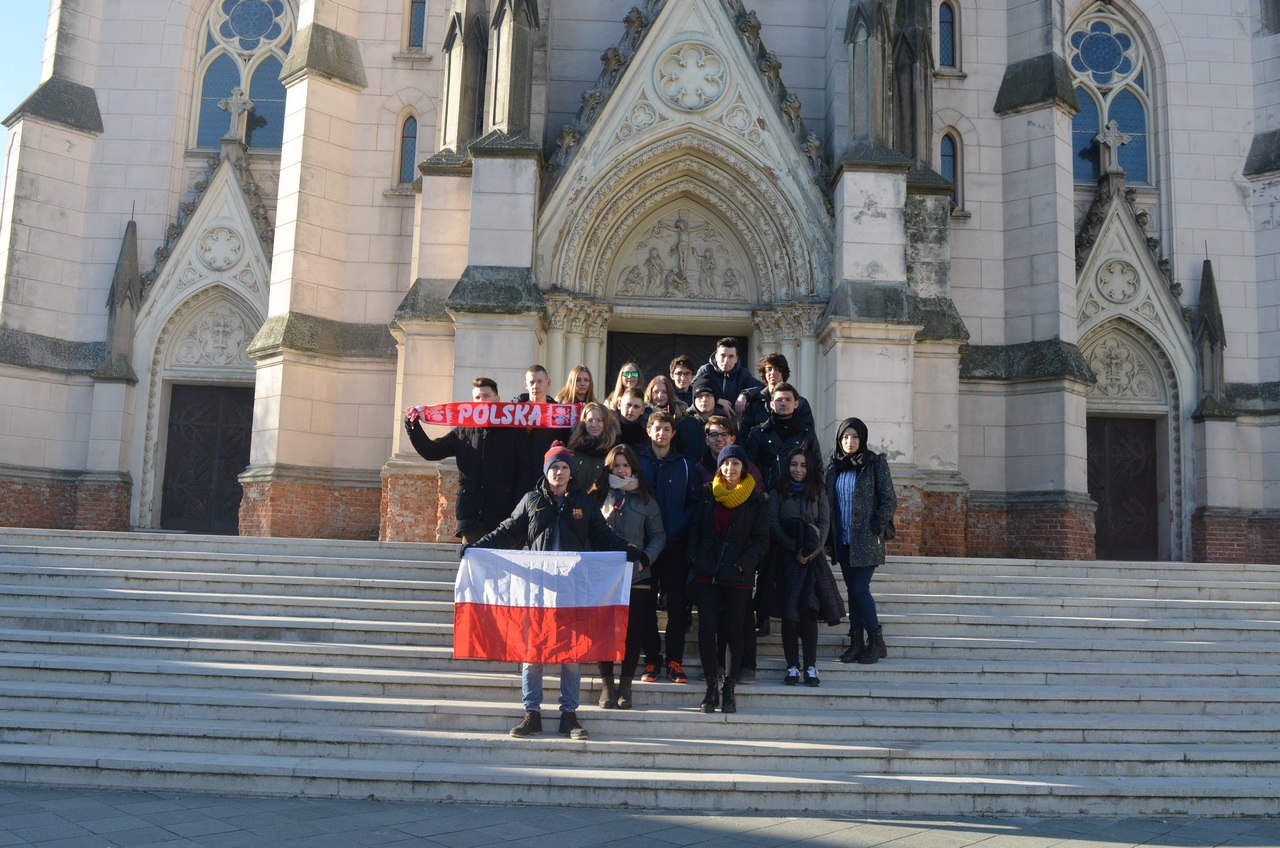 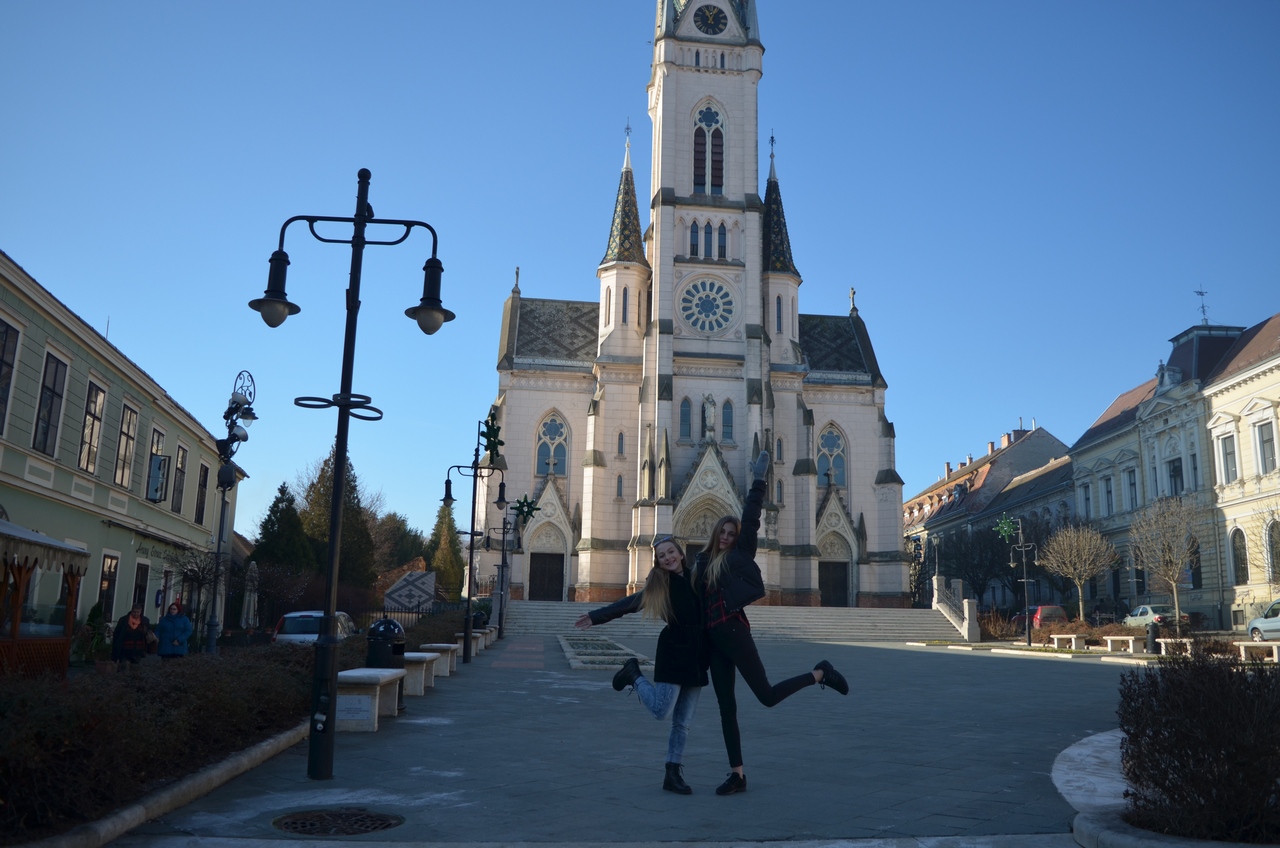 REZULTATY REALIZACJI PROJEKTÓW
POKÓJ   WYPOCZYNKOWY   DLA   MATURZYSTÓW
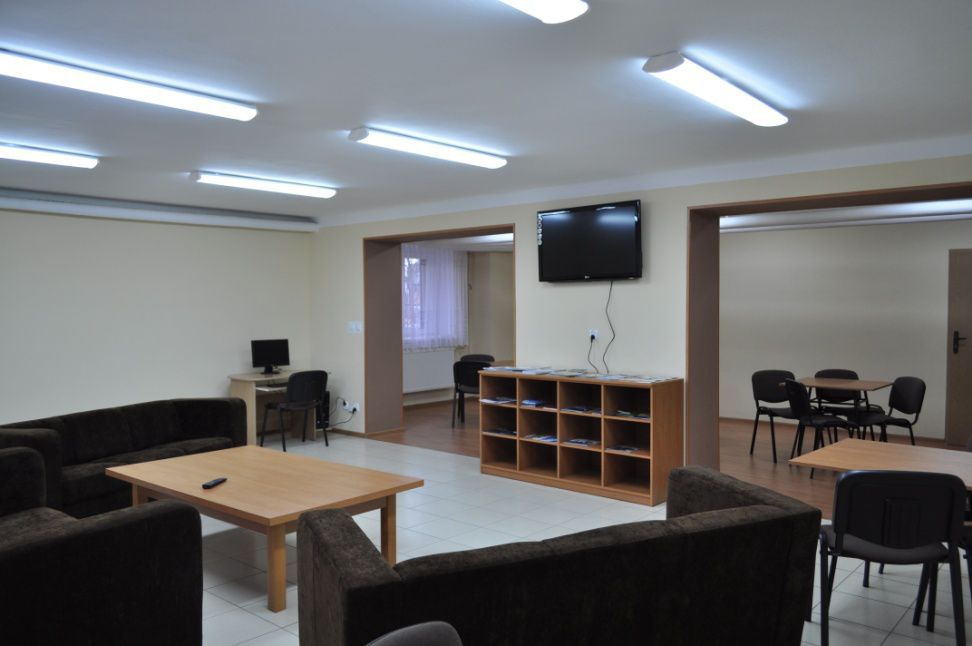 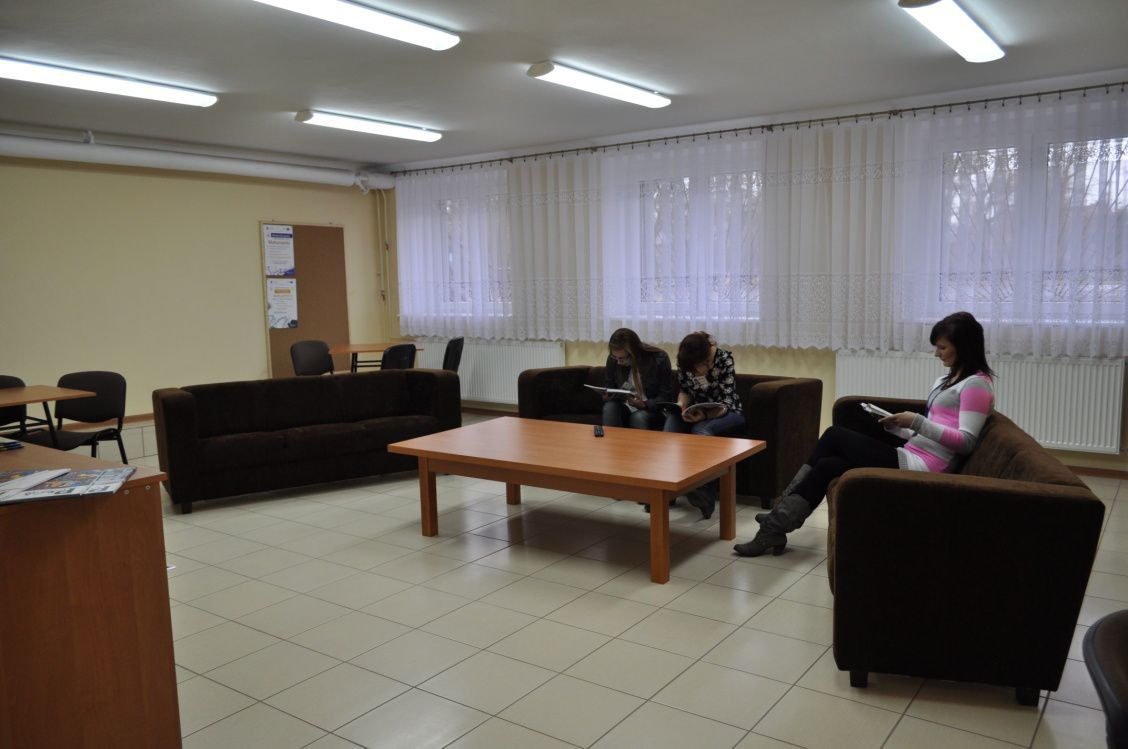 SALA   KINOWA
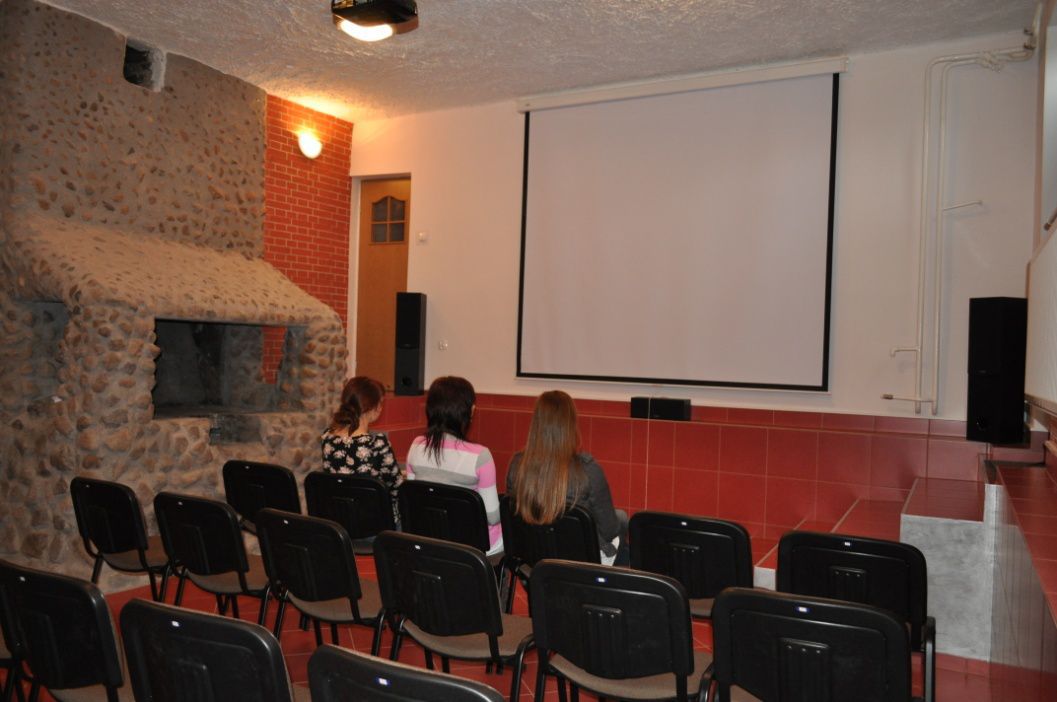 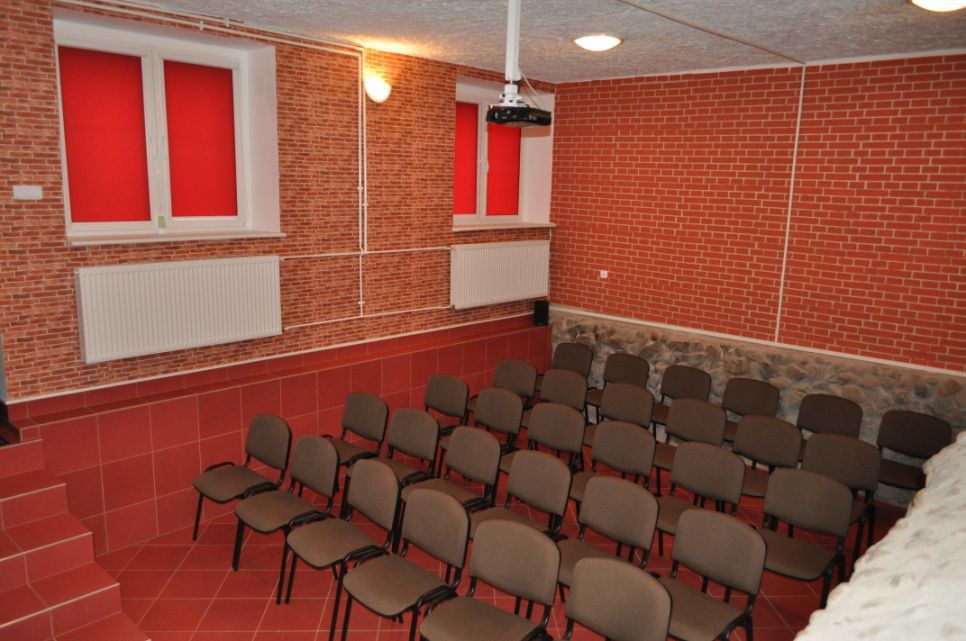 Nominacje do Nagrody Komisji Europejskiej - Polska Agencja Narodowa  Programu Erasmus+ nominowała dwa projekty  zrealizowane przez naszą szkołę w partnerstwie ze Stowarzyszeniem Douzelage w Chojnie, do nagrody specjalnej w ramach upowszechniania rezultatów projektu, przyznawanej przez Komisję Europejską w Brukseli.
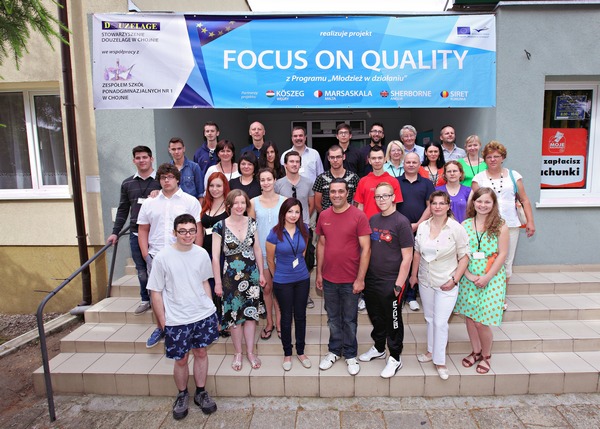 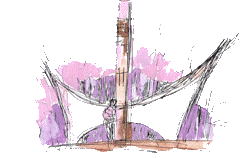 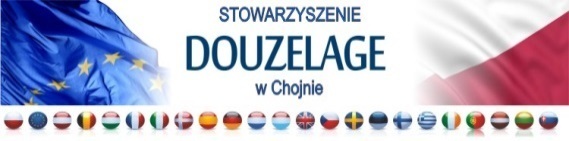 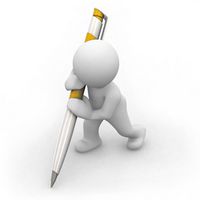 Dziękuję za uwagę 